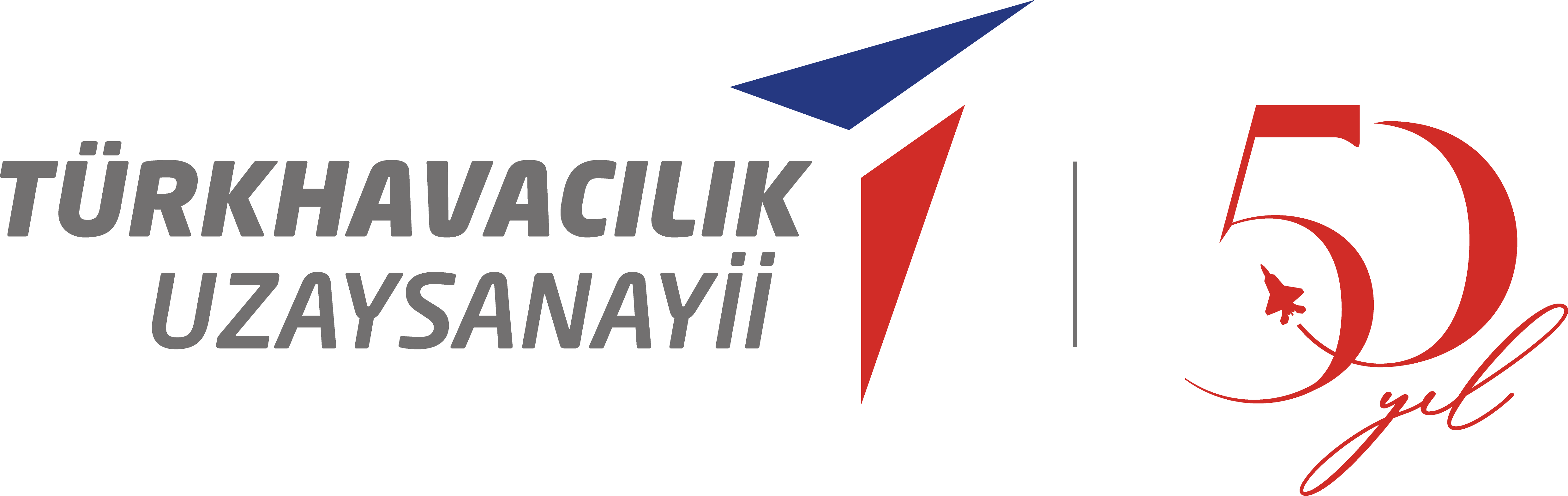 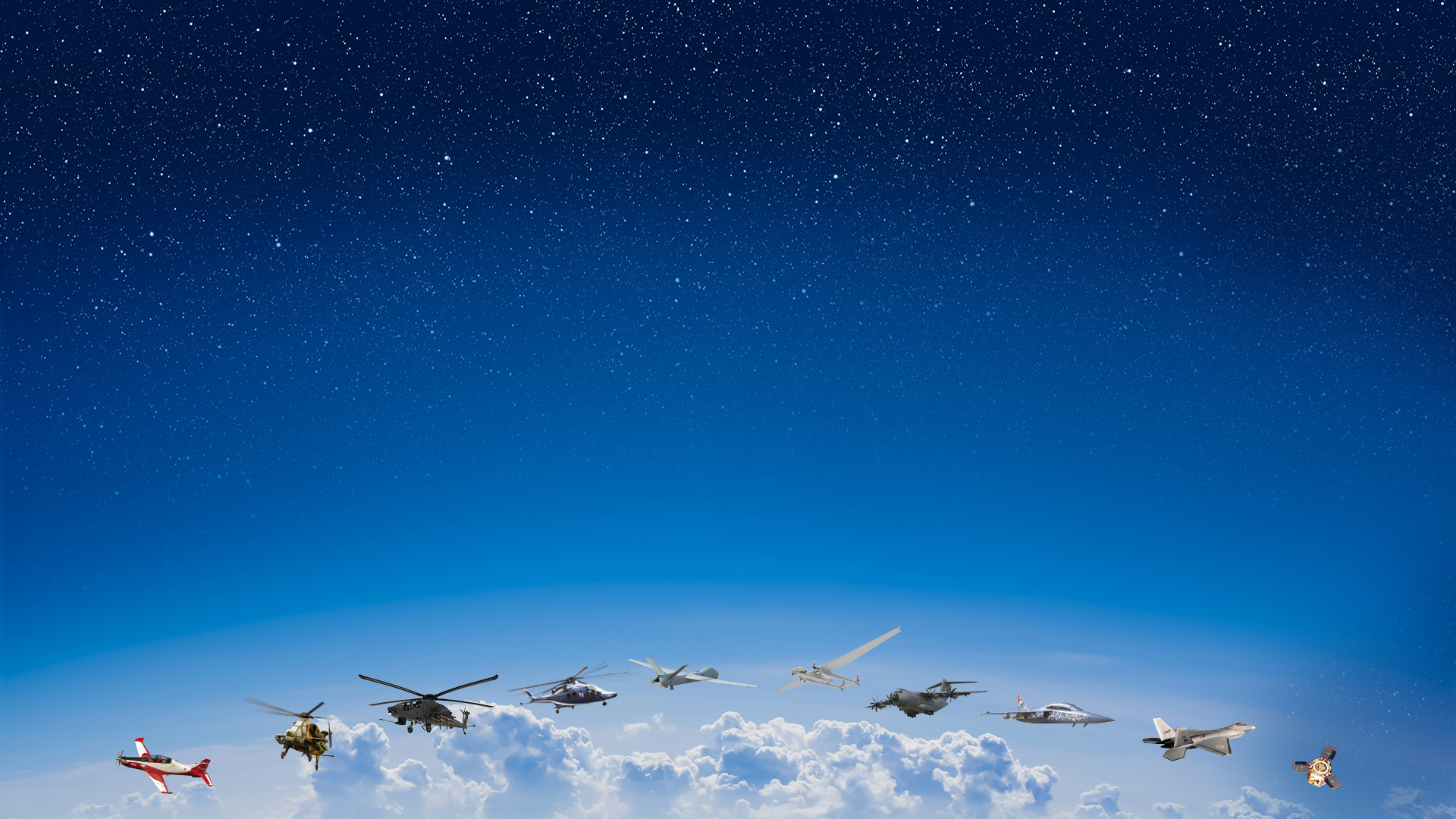 Üniversite İlişkileri Müdürlüğü
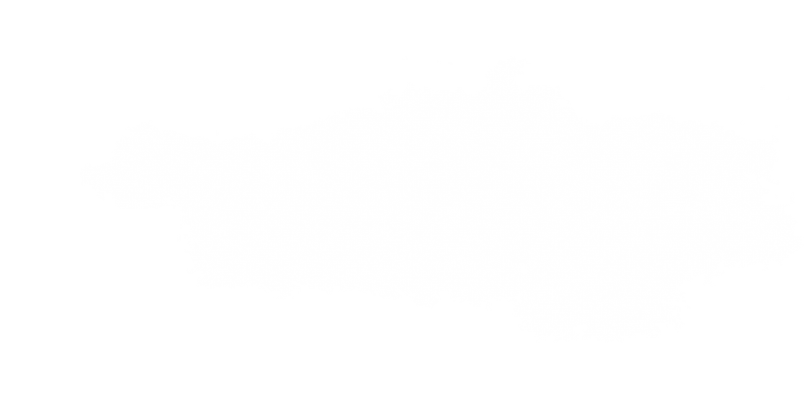 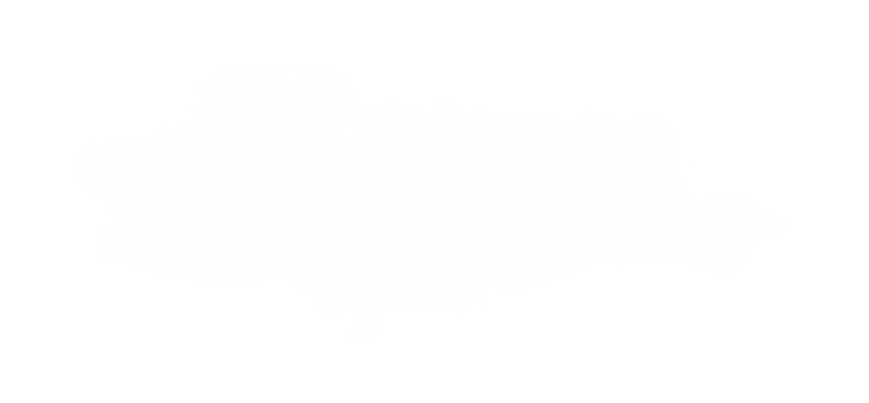 ÜNİVERSİTE ARAŞTIRMA LABORATUVARLARI SUNUMU
Mayıs 2023
www.tusas.com
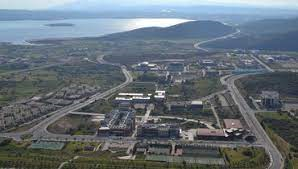 YÖK Odak Fen/Mühendislik Alan Eşleşmesi

Uzay Bilimleri ve Uydu Teknolojileri
Yapay Zeka Teknolojileri
Akıllı ve Yenilikçi Malzeme
Atatürk Üniversitesi
11. Kalkınma Planı


Kimya 
Analitik Kimya
İnorganik Kimya
Organik Kimya
Proses Kimyası ve Teknolojisi
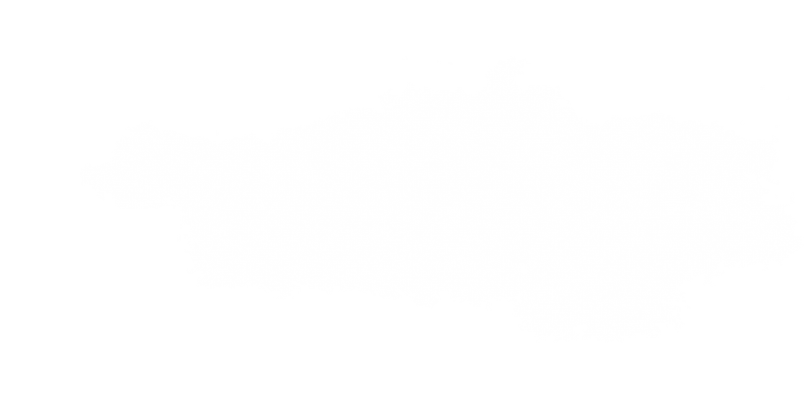 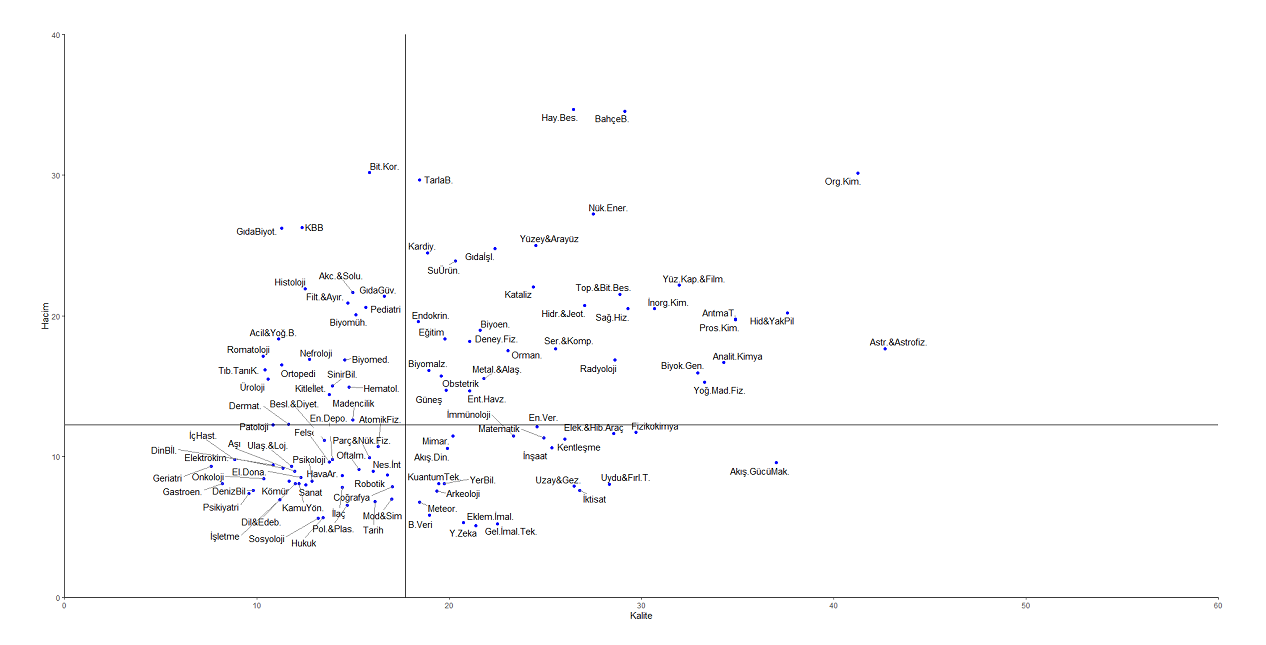 14
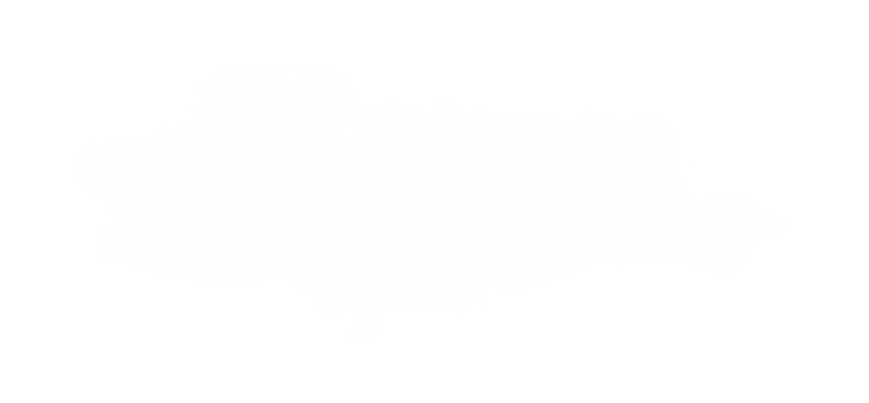 www.tusas.com
www.tusas.com
Atatürk Üniversitesi – 
TUSAŞ Hidrojen ve Yakıt Pilleri Araştırma Laboratuvarı
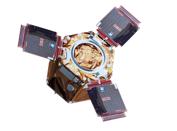 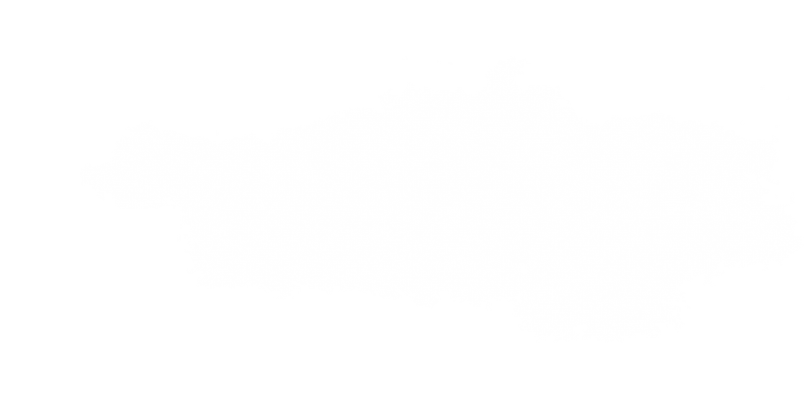 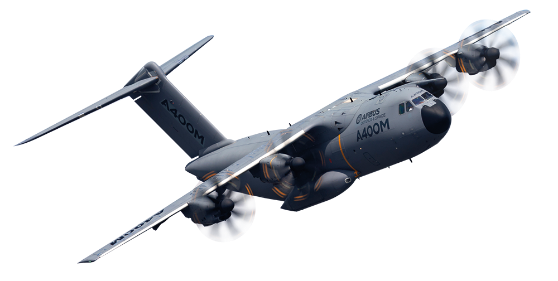 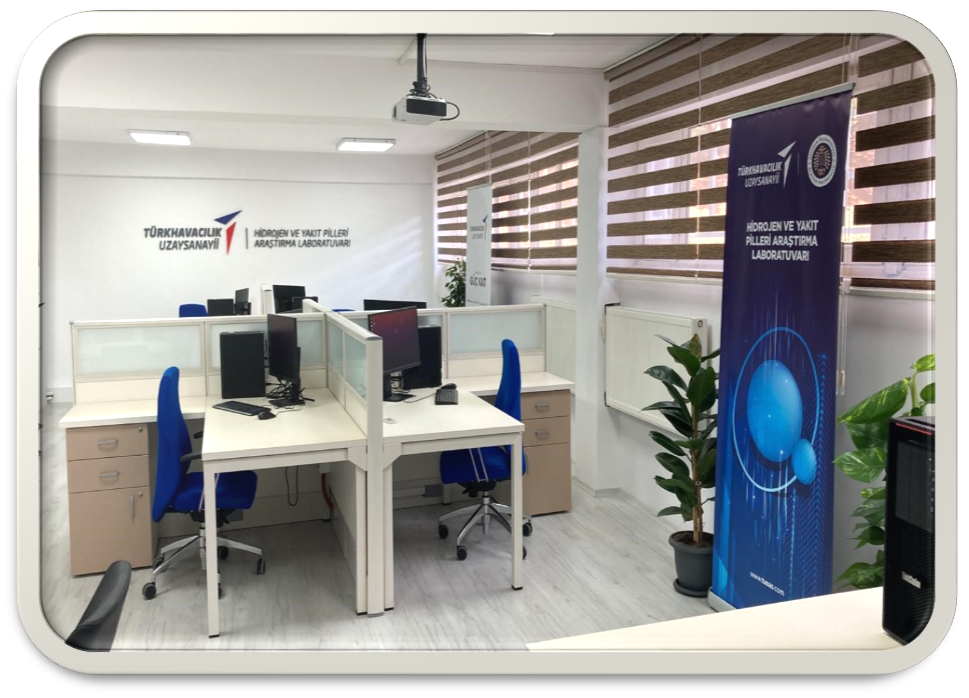 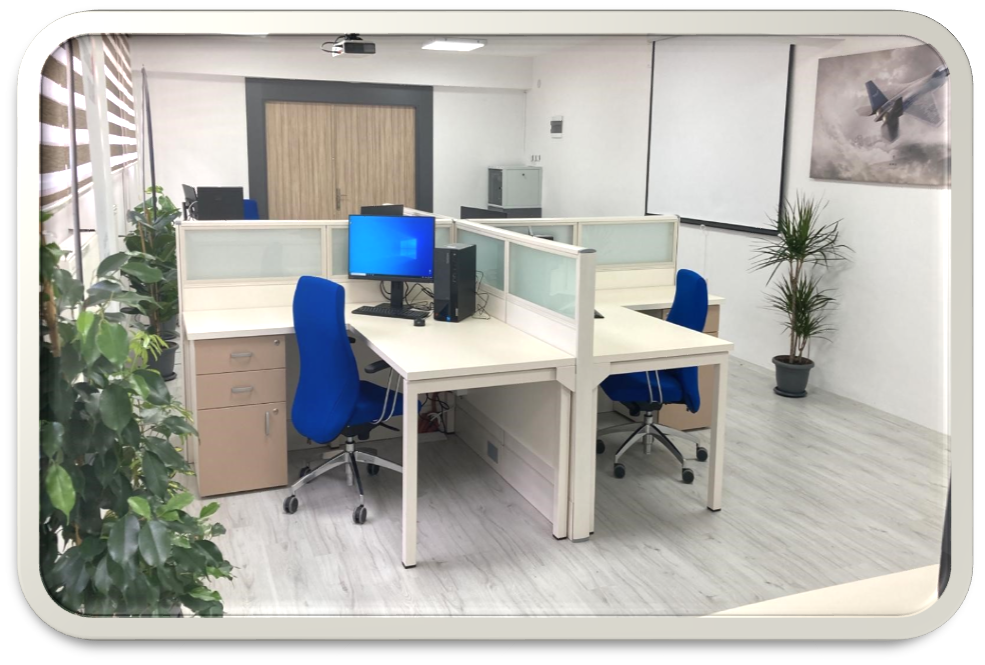 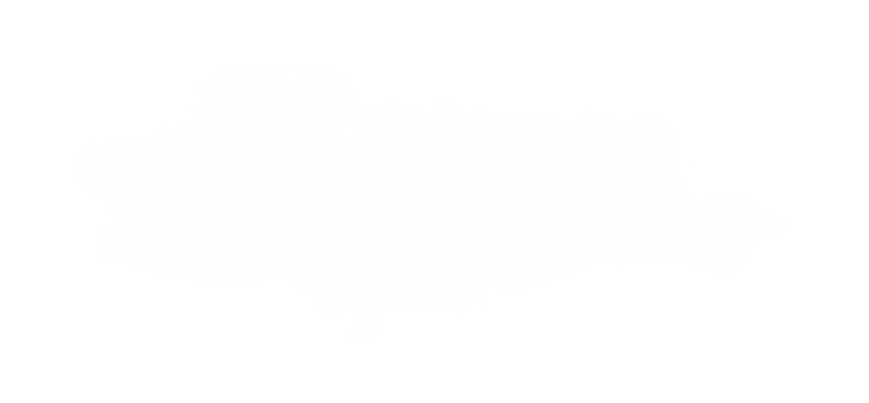 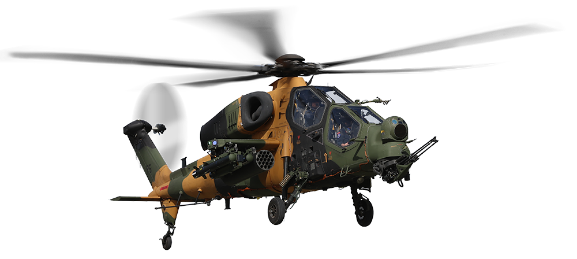 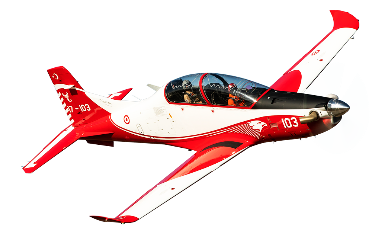 www.tusas.com
www.tusas.com
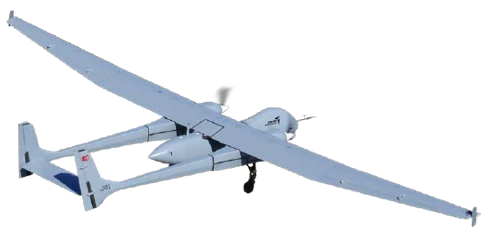 Atatürk Üniversitesi – 
TUSAŞ Hidrojen ve Yakıt Pilleri Araştırma Laboratuvarı
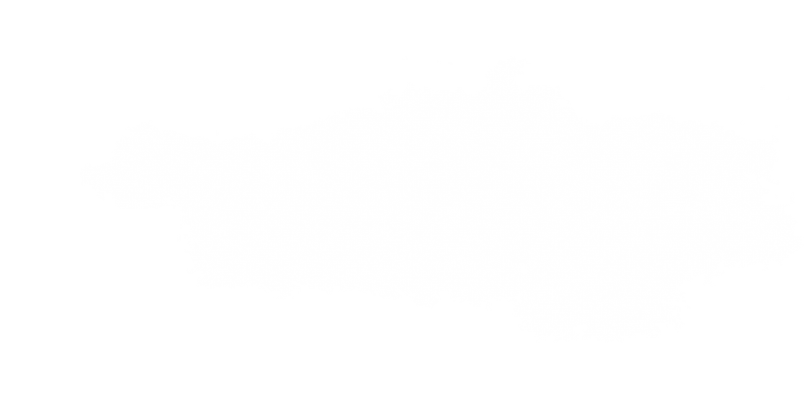 Çalışılması Planlanan Konular:
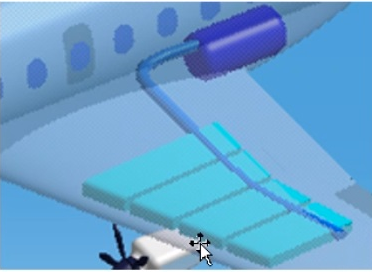 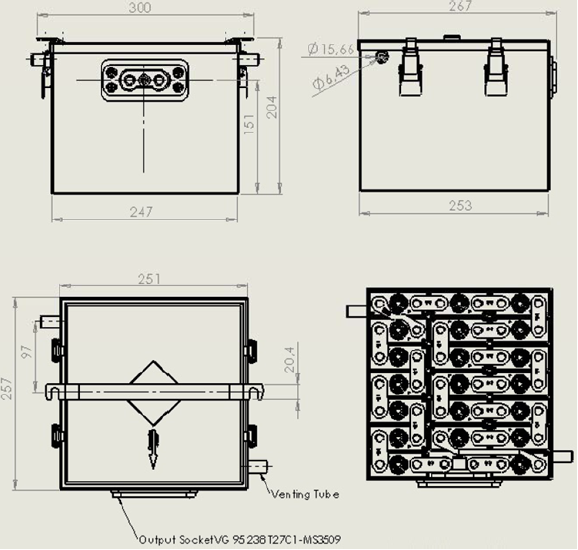 Proton Değişim Membran (PEM) Yakıt Pilleri, 
PEM yakıt pili modelleme çalışmaları, 
PEM yakıt pili katalizör sentezi ve karakterizasyonu, 
Hibrit sistem tasarım ve modelleme, 
Yakıt pili tabanlı güç sistemlerinin tasarımı, 
Katı Oksit Yakıt Pili (KOYP), 
Entegrasyon
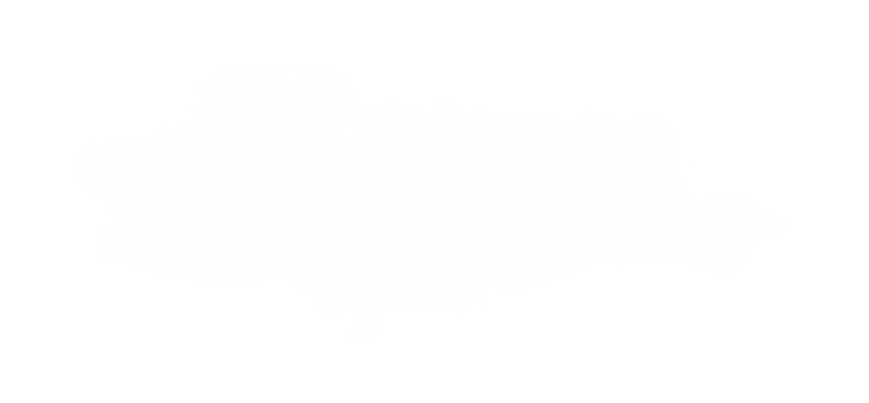 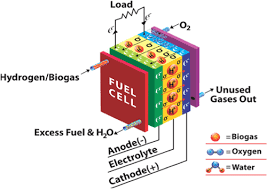 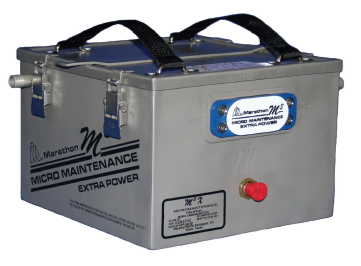 www.tusas.com
www.tusas.com
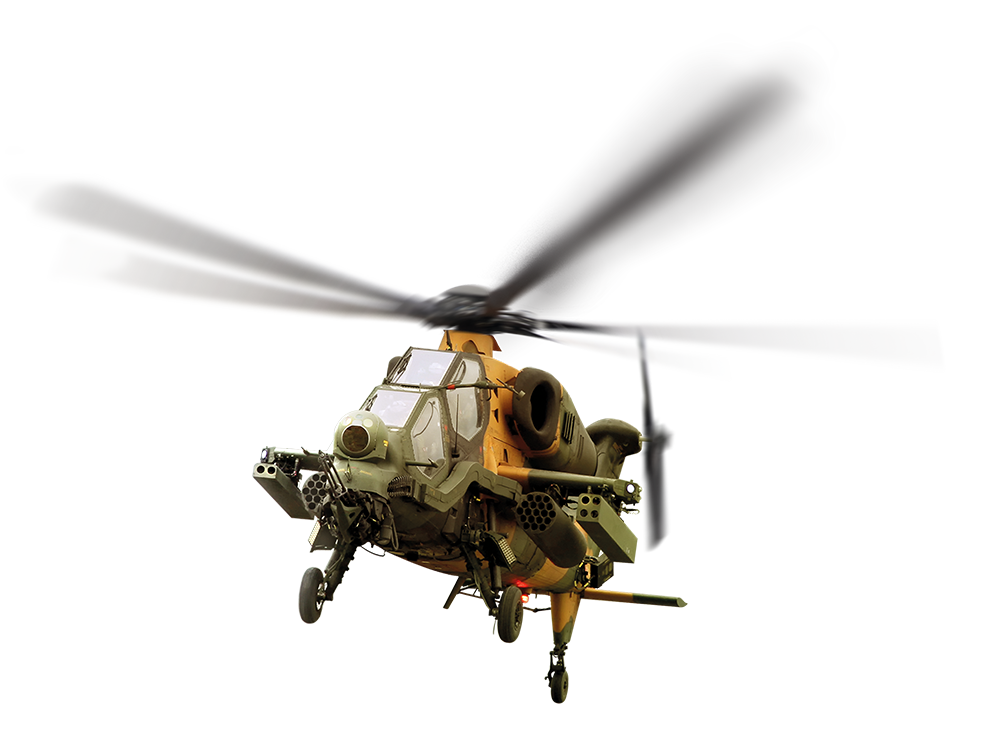 İş Birliği Kapsamı
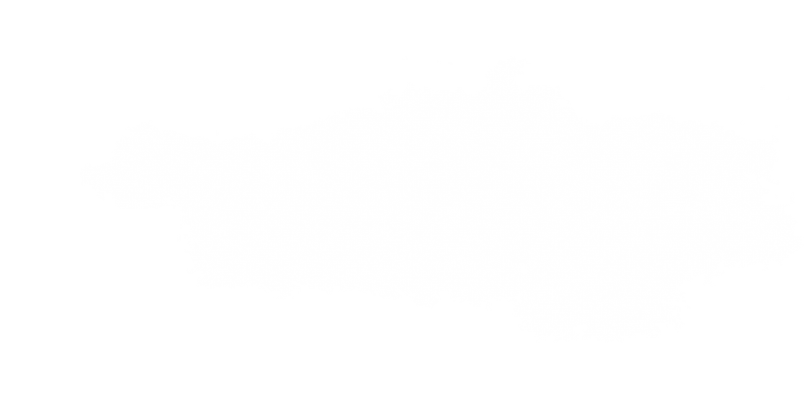 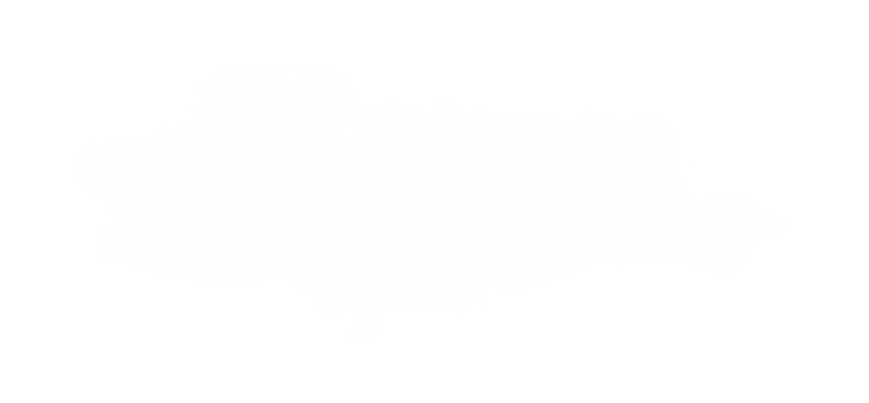 www.tusas.com
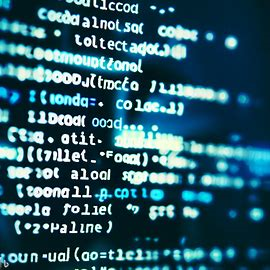 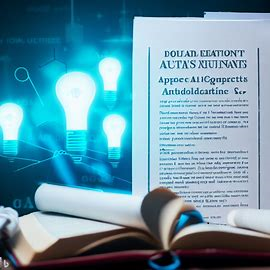 Amaç ve Kazanımlar
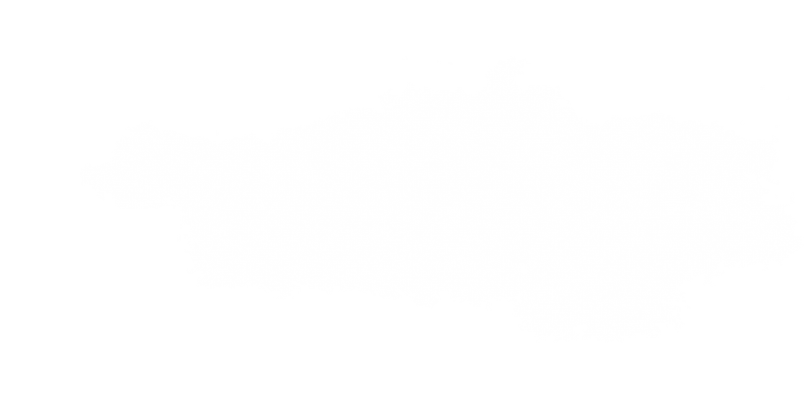 Savunma sanayi, havacılık ve uzay alanınca çalışan lisansüstü öğrenci ve doktora sonrası araştırmacı yetiştirilmesi ve bu öğrencilerin TUSAŞ için stratejik alanlarda çalışabilmesi için şirkete kazandırılması,

TUSAŞ’ın faaliyet alanlarında yenilikçi, ileri seviye mühendislik metotlarının akademik kaynaklardan beslenerek araştırılması ve yeni teknolojilerin kazanılmasını sağlamak,

Üniversiteler ile TUSAŞ arasındaki iş birliği ve proje faaliyetlerinde uzmanlaşma ve hedef/sonuç odaklı çok disiplinli bir entegrasyon sağlamak,

Laboratuvar çalışmalardan önemli mühendislik problemlerin çözümleri ile uluslararası akademik çıktılar alınmasını sağlamak,

Her bir laboratuvar konusu özelinde açık kaynak kod geliştirilmesini sağlamak
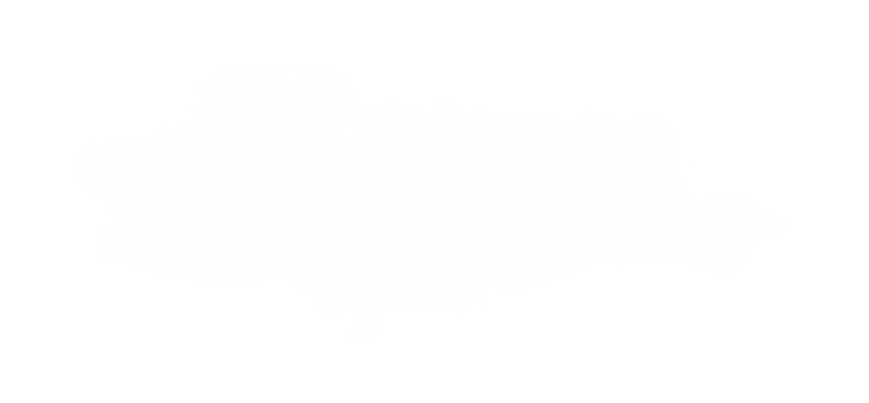 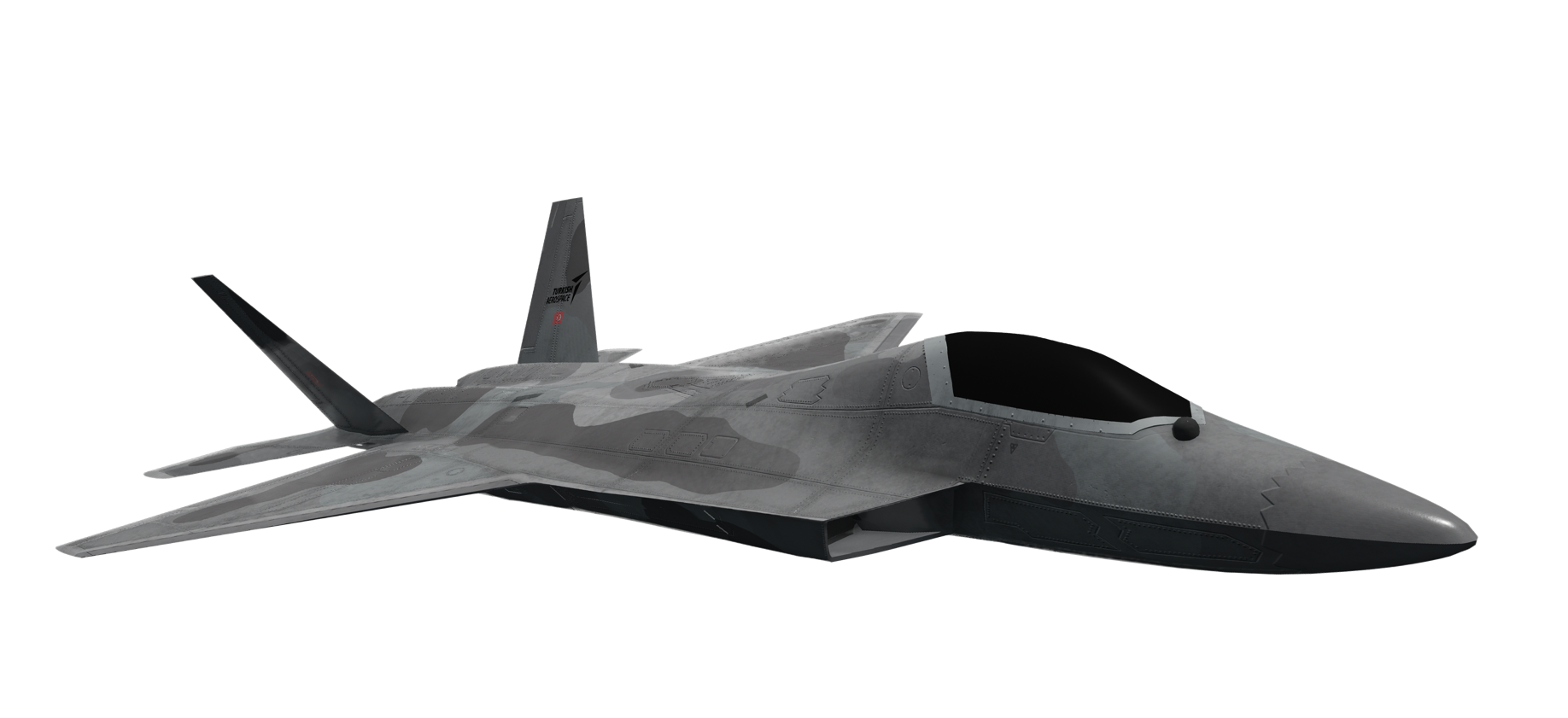 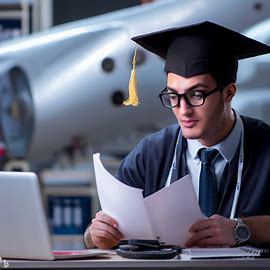 www.tusas.com
Ekosistem Bileşenleri
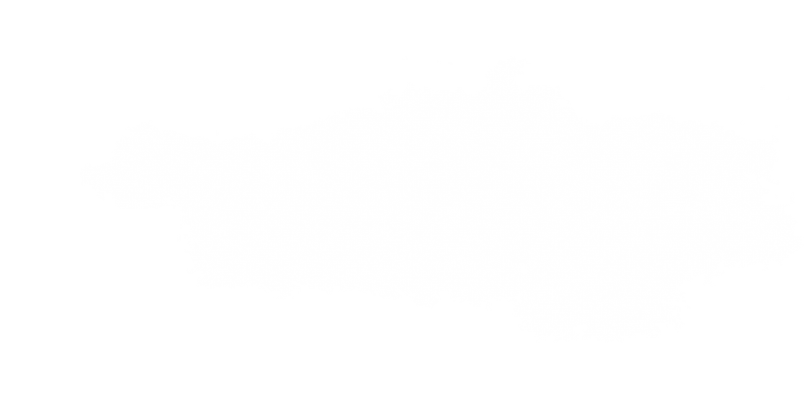 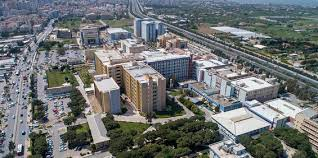 Horizon Europe
Tübitak
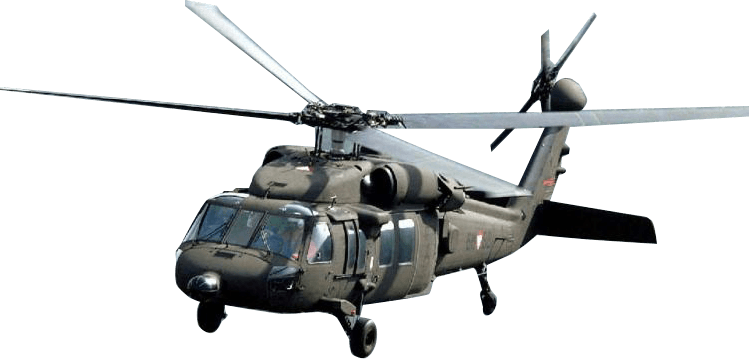 TUSAŞ
Üniversite
M-Era.Net
TUSAŞ HPC sisteminden 5.000 çekirdeklik kısmının ekosistem içindeki laboratuvarlar için kullanılabilir hale getirilmesi,
Ar-Ge projeleri konu havuzunun belirlenmesi,
Lift Up/Lift Up+/Lift Up++ ile projelerde çalışacak öğrencilere destek sağlanması
Dış fon kaynaklarına erişim desteği,
TUSAŞ için stratejik alanlarda çalışacak akademisyen ve öğrenci desteği,
Ar-Ge çıktılarının akademik ifadelere dönüştürülmesi,
Açık kaynak kod geliştirilmesi
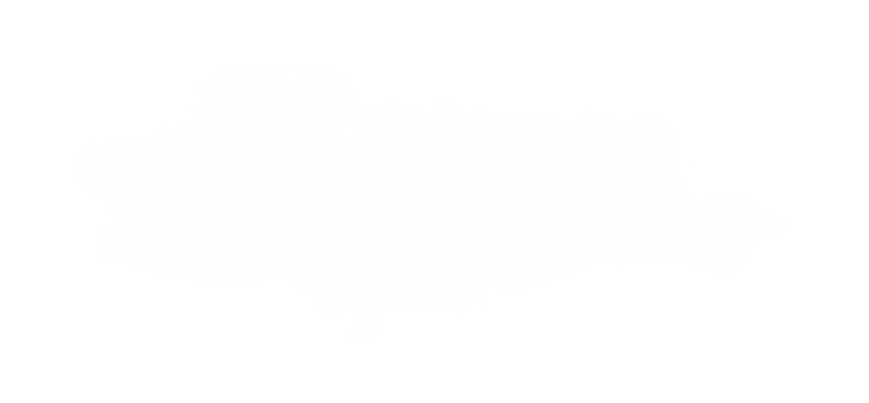 Ulusal ve Uluslararası Fonlar
Yapılacak Ar-Ge faaliyetleri için kaynak sağlanması
Gelecek teknolojilerin takibi için vizyon sağlanması
Ar-Ge çıktılarının, ulusal ve uluslararası alandaki akademik alanlarda ve sanayi kuruluşlarında yer bulması
www.tusas.com
Ekosistem Döngüsü
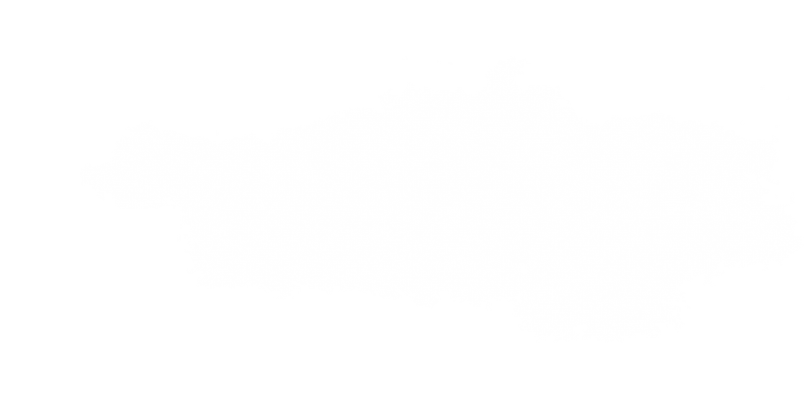 Sanayi ve ürün odaklı THS 1-3 çıktılar
Gerçek sanayi problemleri üzerine Ar-Ge çözümleri
Ürünleştirilebilir ve kullanılabilir projeler
Dış kaynak fon destekleri ile sürülebilir bir ekosistem
Çıktılar
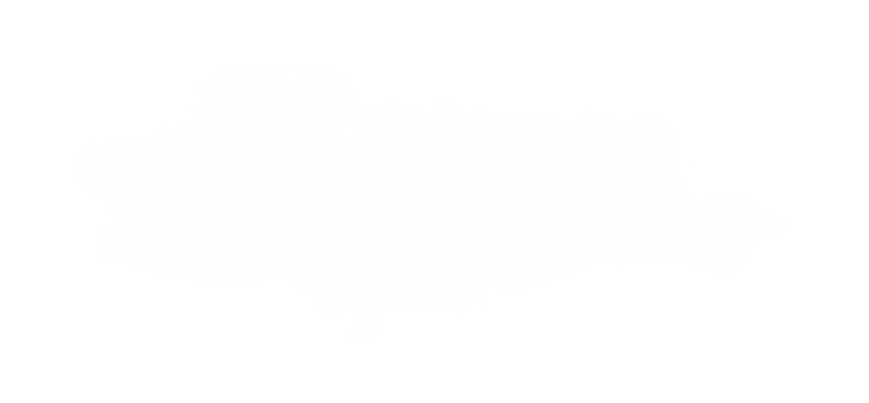 Diğer Destek Programları ve İş Birlikleri
TUSAŞ Proje Destek Programları
TUSAŞ USİ Ar-Ge Projeleri
TUSAŞ BAP
Lift Up, Lift Up+, Lift UP++ vb.
AB Destekleri
Uluslararası Fonlar
TÜBİTAK
Üniversite BAP
Diğer
www.tusas.com
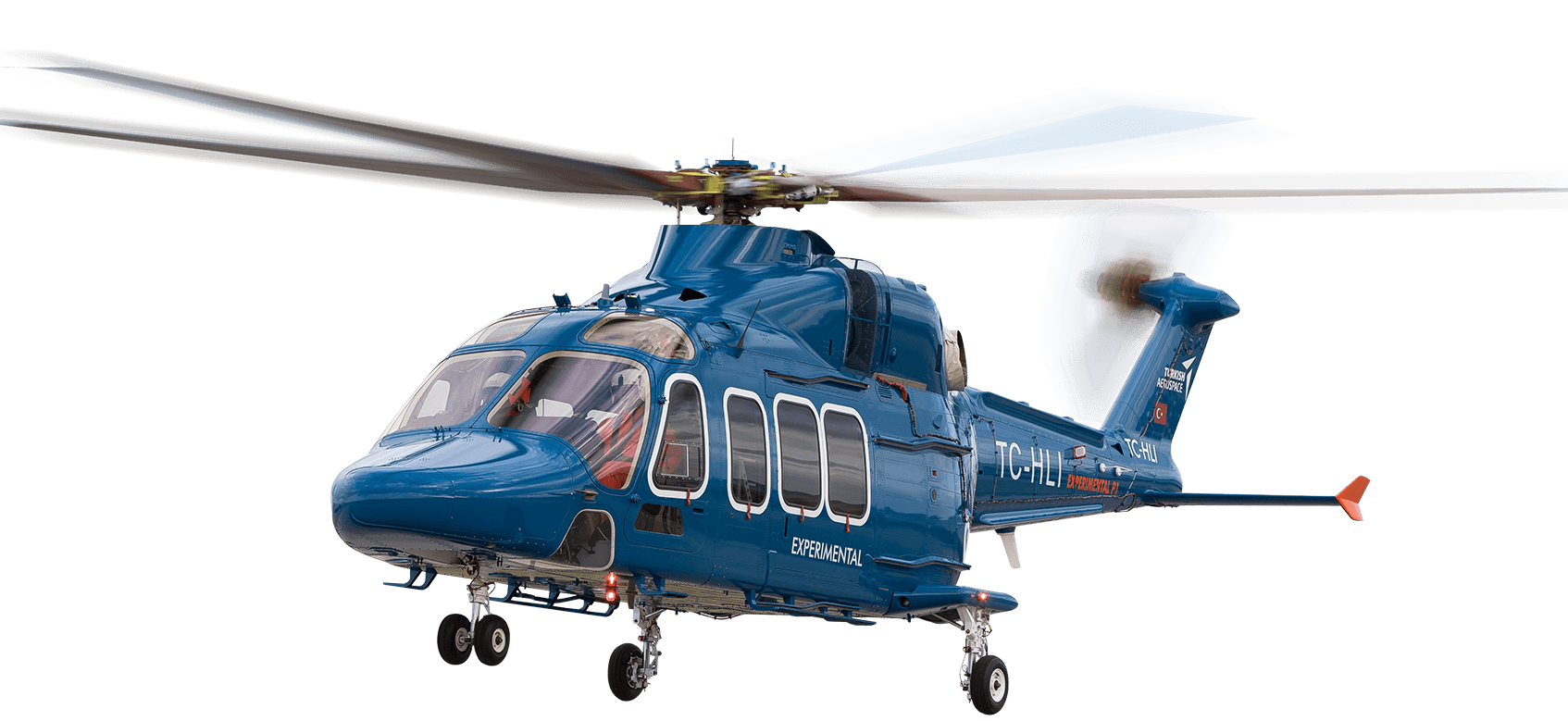 Organizasyon Yapısı
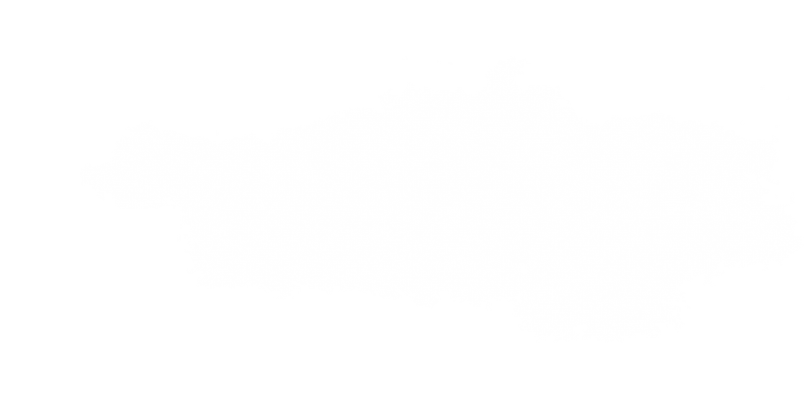 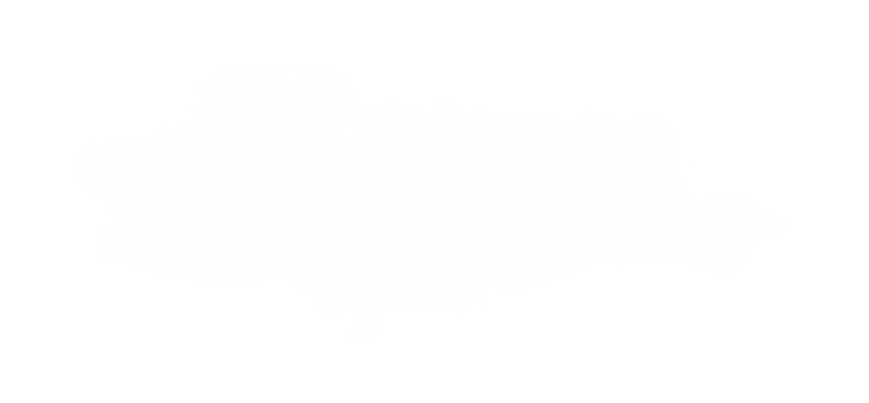 www.tusas.com
Öğrenciler İçin
TUSAŞ – Üniversite Sanayi ARGE Projeleri Destekleri
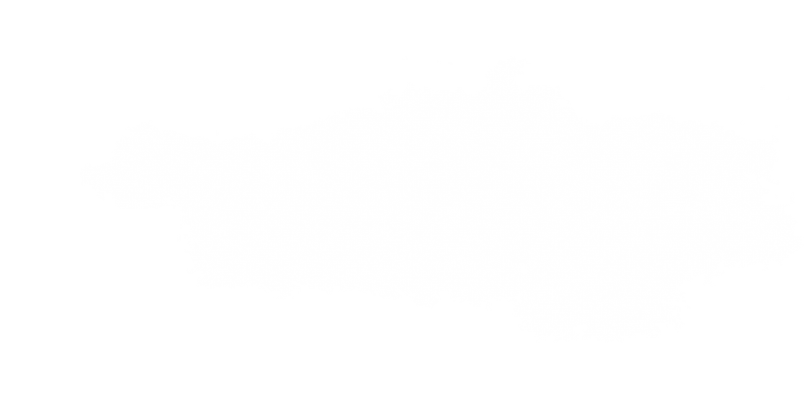 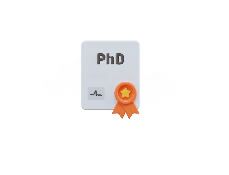 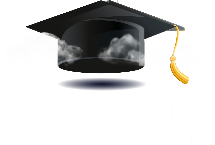 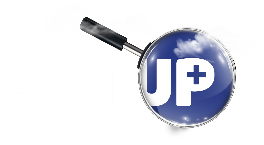 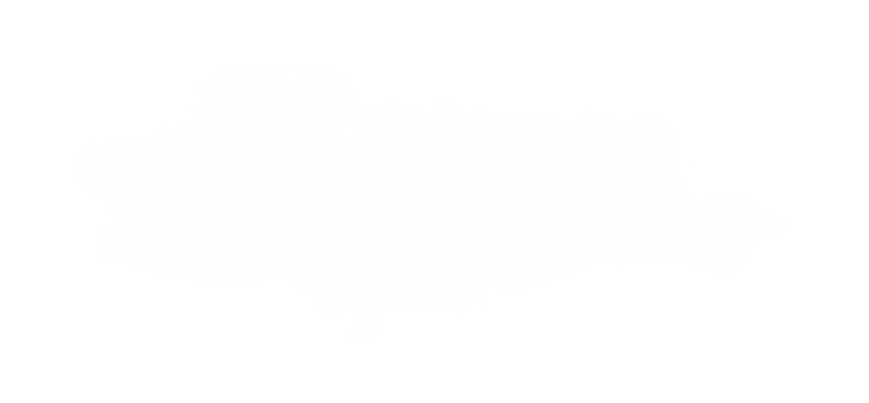 Proje İçin
Yüksek Lisans Ve Doktora Bilimsel Araştırmalar Prog.
Sanayi Odaklı Doktora Araştırmaları Programı
TUSAŞ Araştırma Laboratuvarları Destekleme Projesi
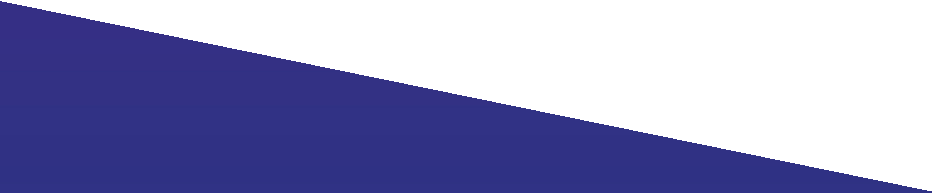 www.tusas.com
BAŞVURU ŞARTLARI
DESTEKLER
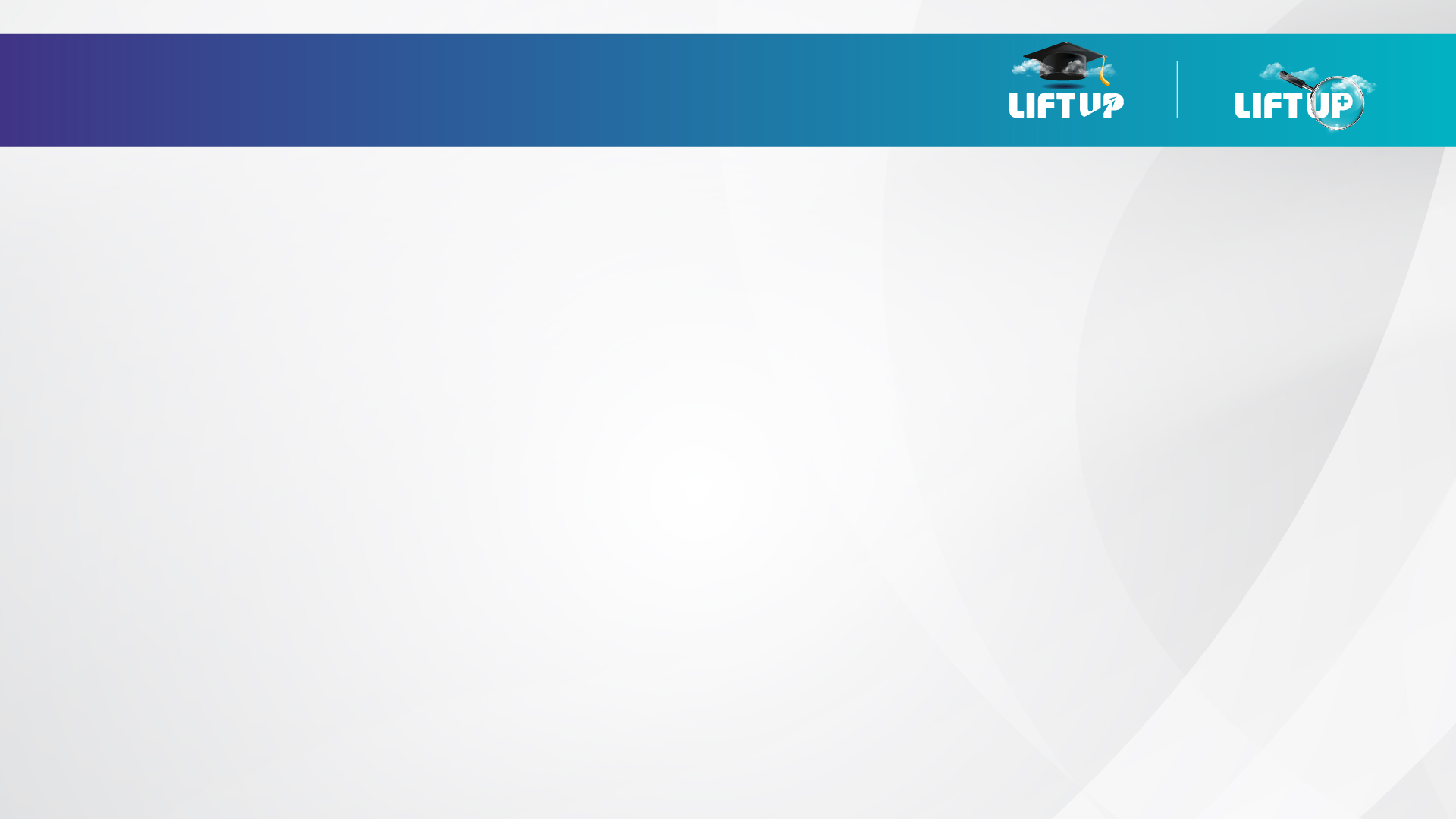 LIFT UP SANAYİ ODAKLI LİSANS BİTİRME PROJELERİ PROGRAMI
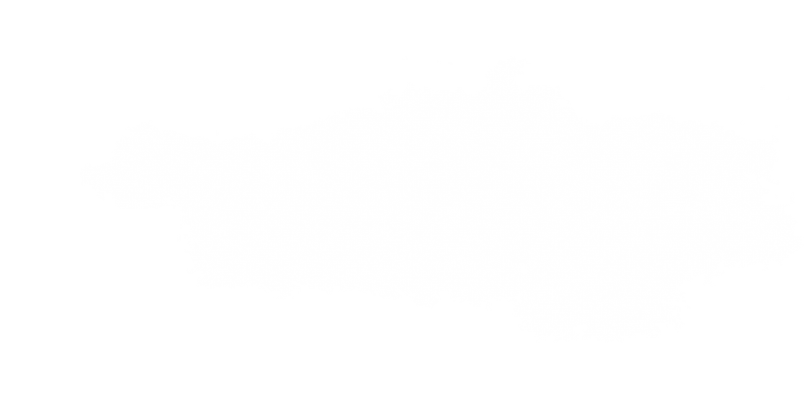 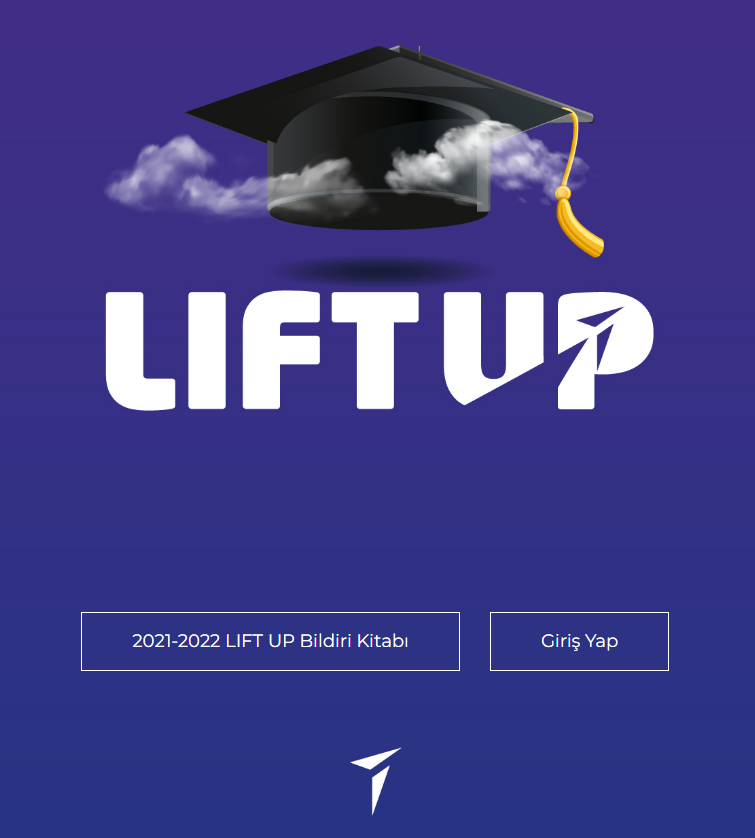 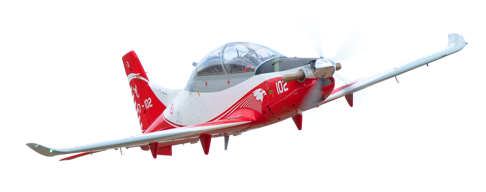 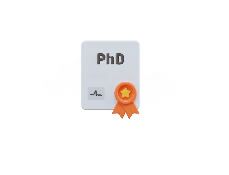 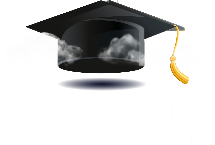 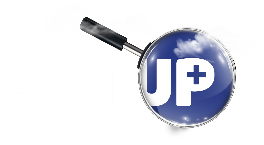 Ekip için en az 2,75 not ort
En fazla 5 öğrencilik gruplar
Üniversitenin aynı bölümünden en fazla 3 proje*
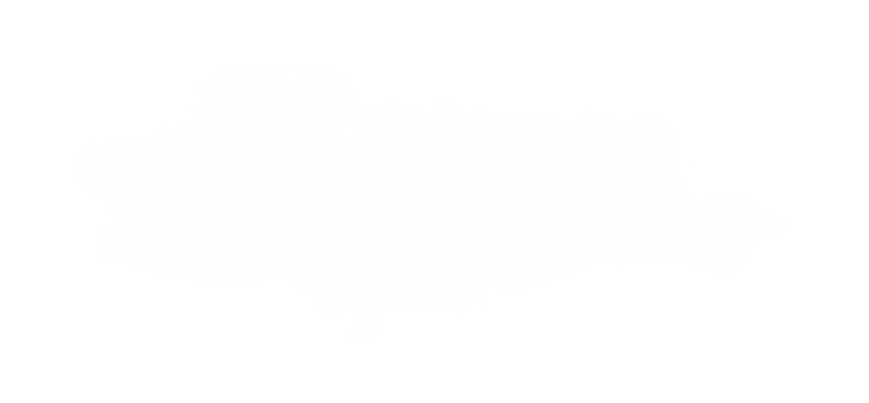 10.000 TL  proje bütçesi
TUSAŞ altyapı kullanımı
Sanayi danışmanı rehberliği
İstihdam olanağı
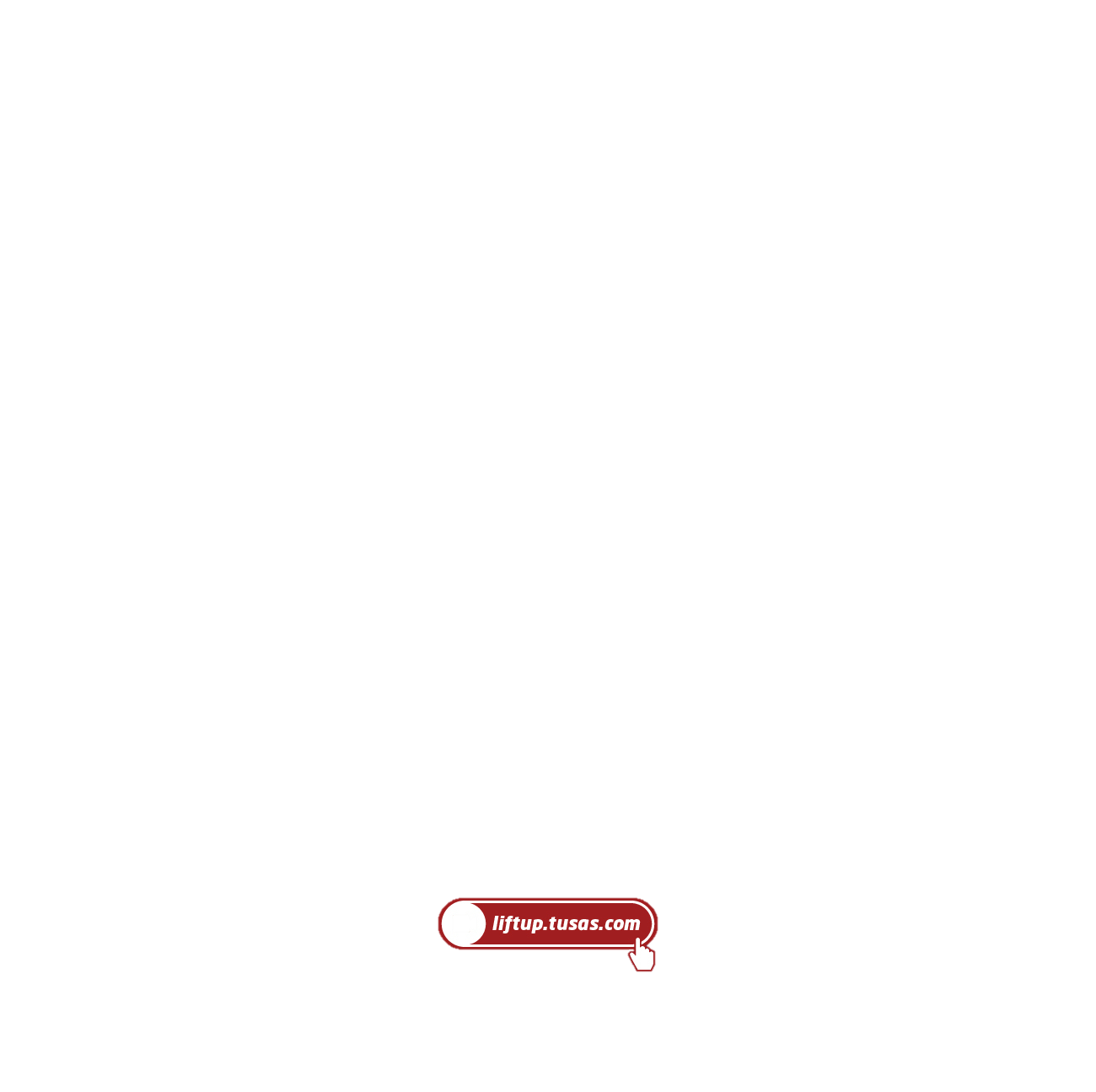 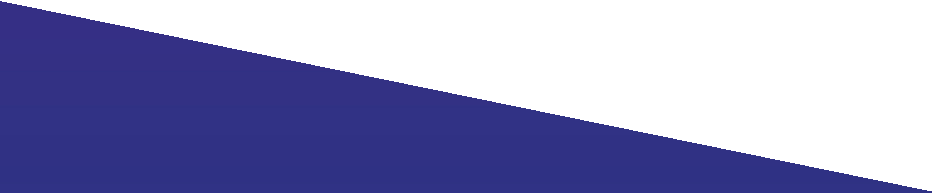 www.tusas.com
2021-2022
LIFT UP Bildiri Kitabı
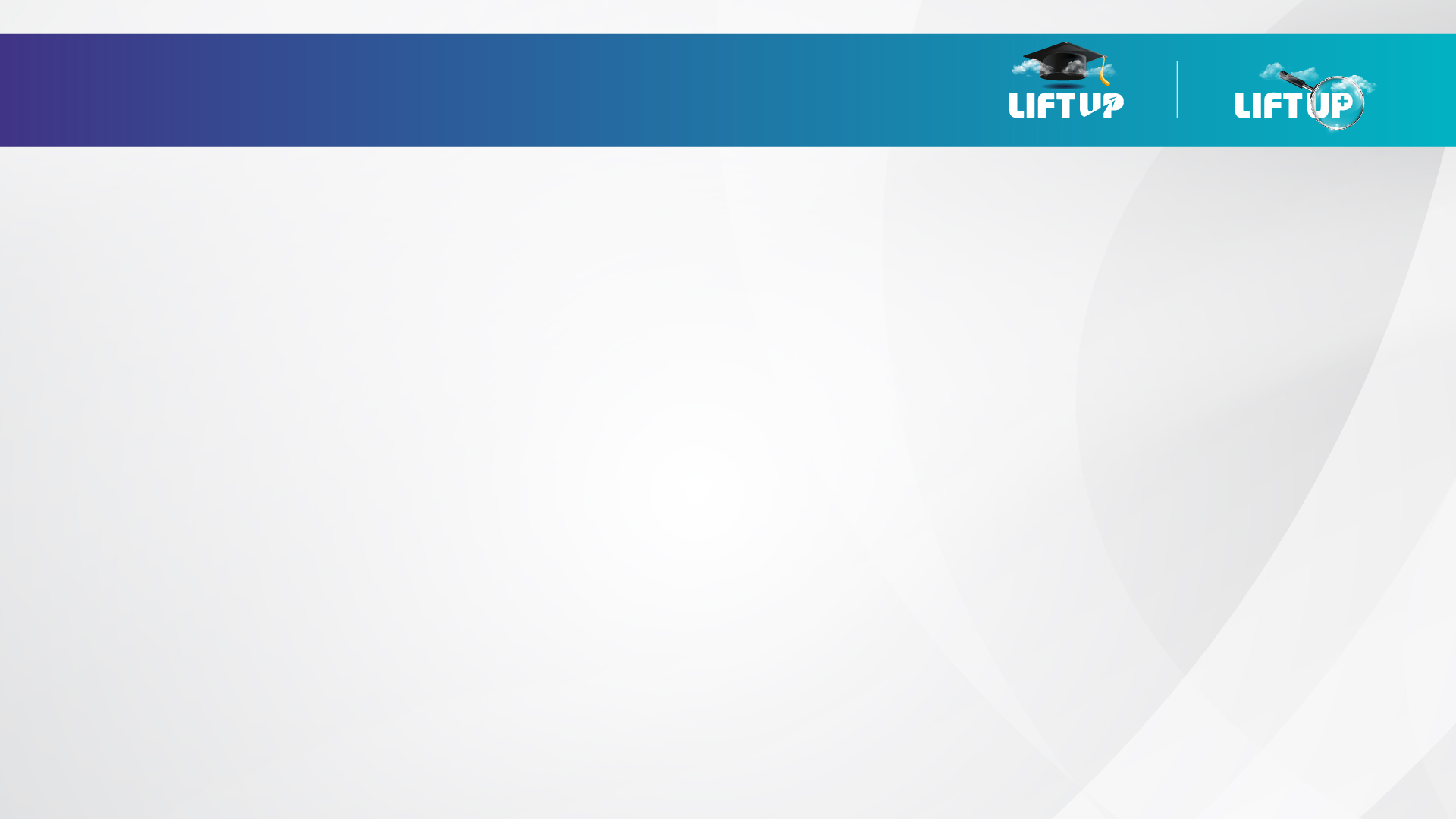 LIFT UP SANAYİ ODAKLI LİSANS BİTİRME PROJELERİ PROGRAMI
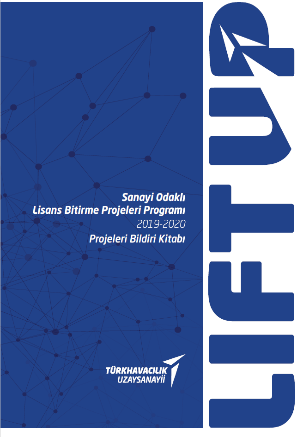 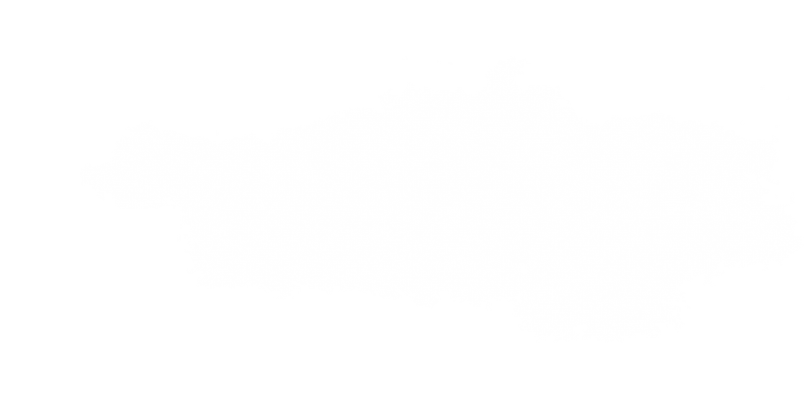 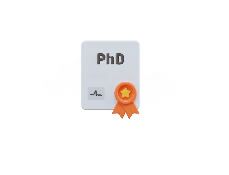 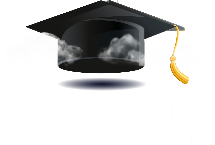 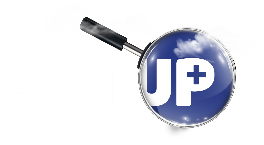 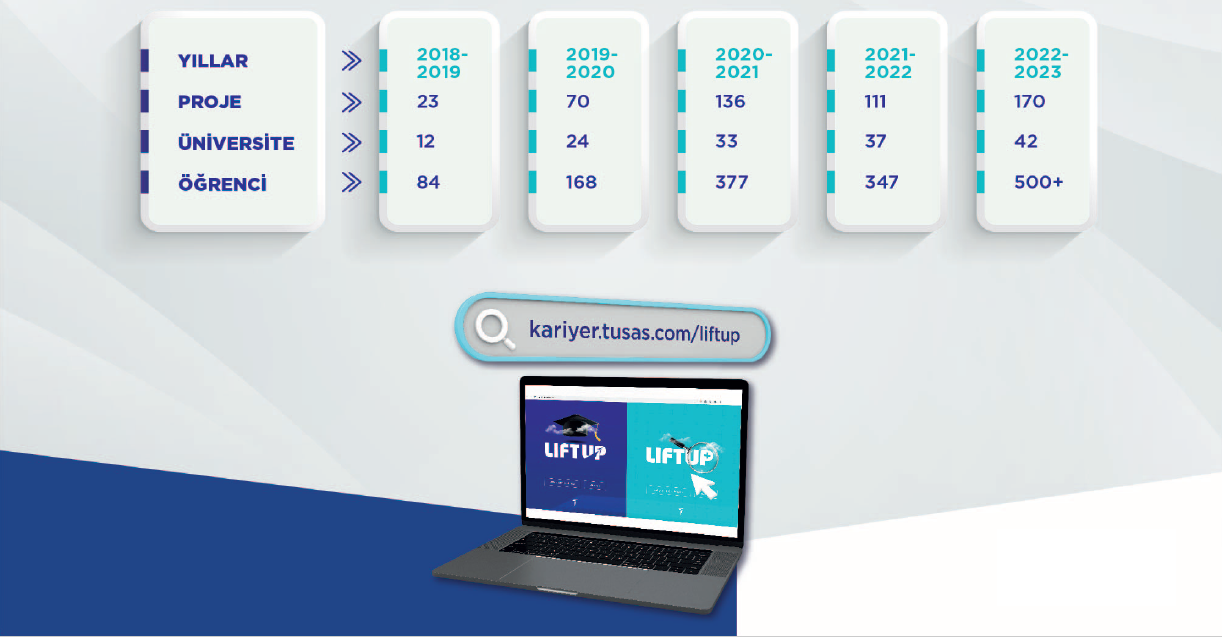 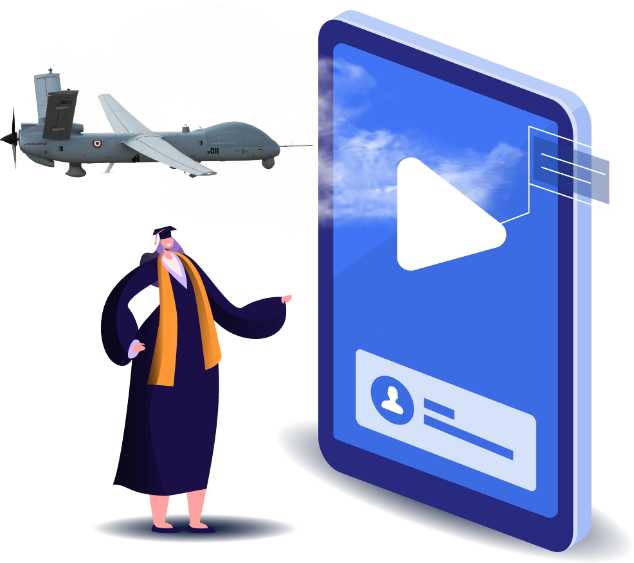 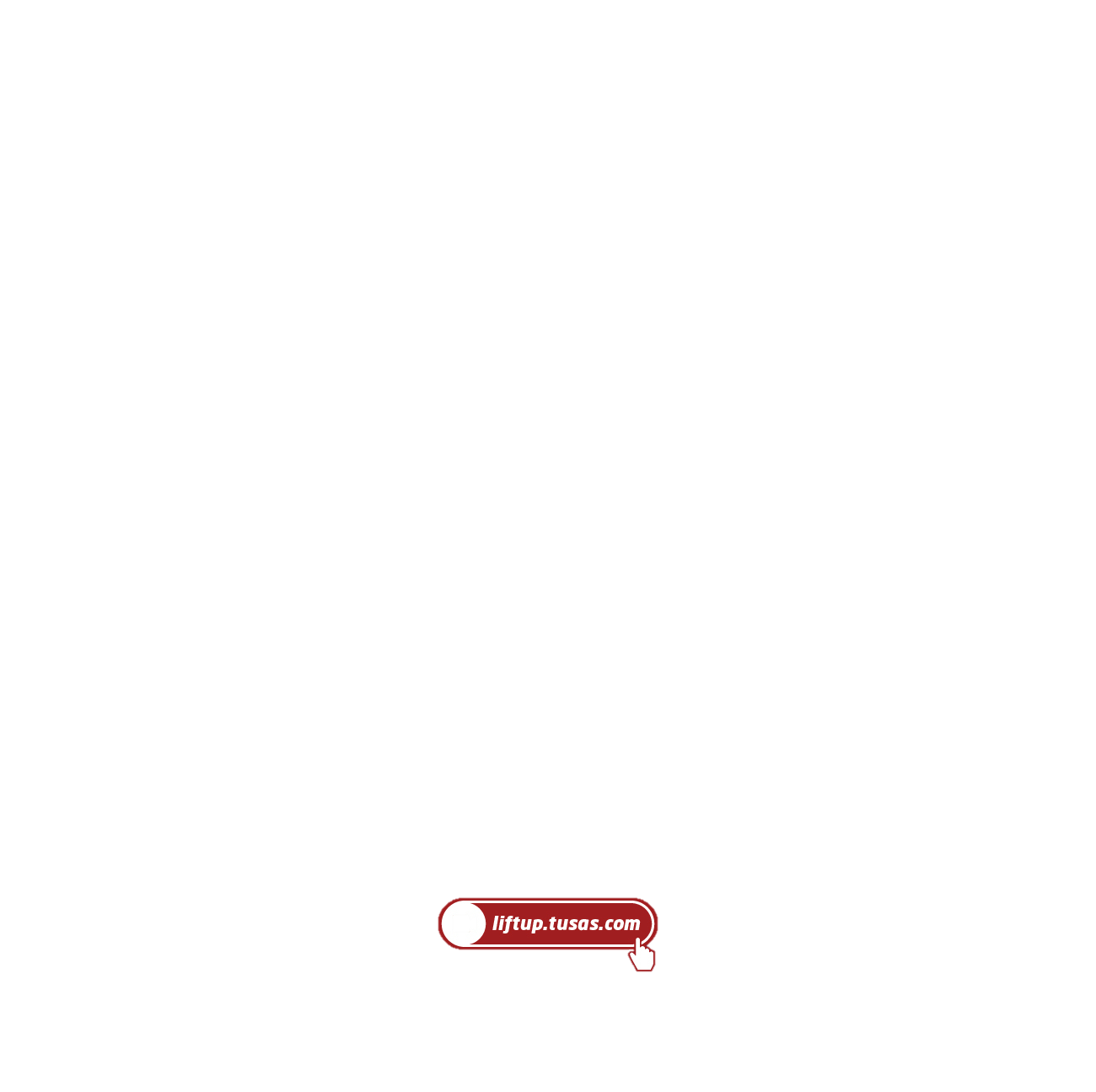 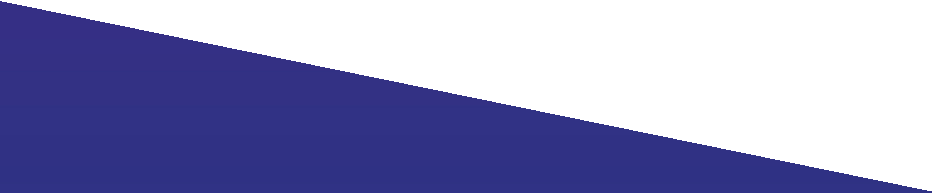 www.tusas.com
www.vizyonergenc.com
BAŞVURU ŞARTLARI
DESTEKLER
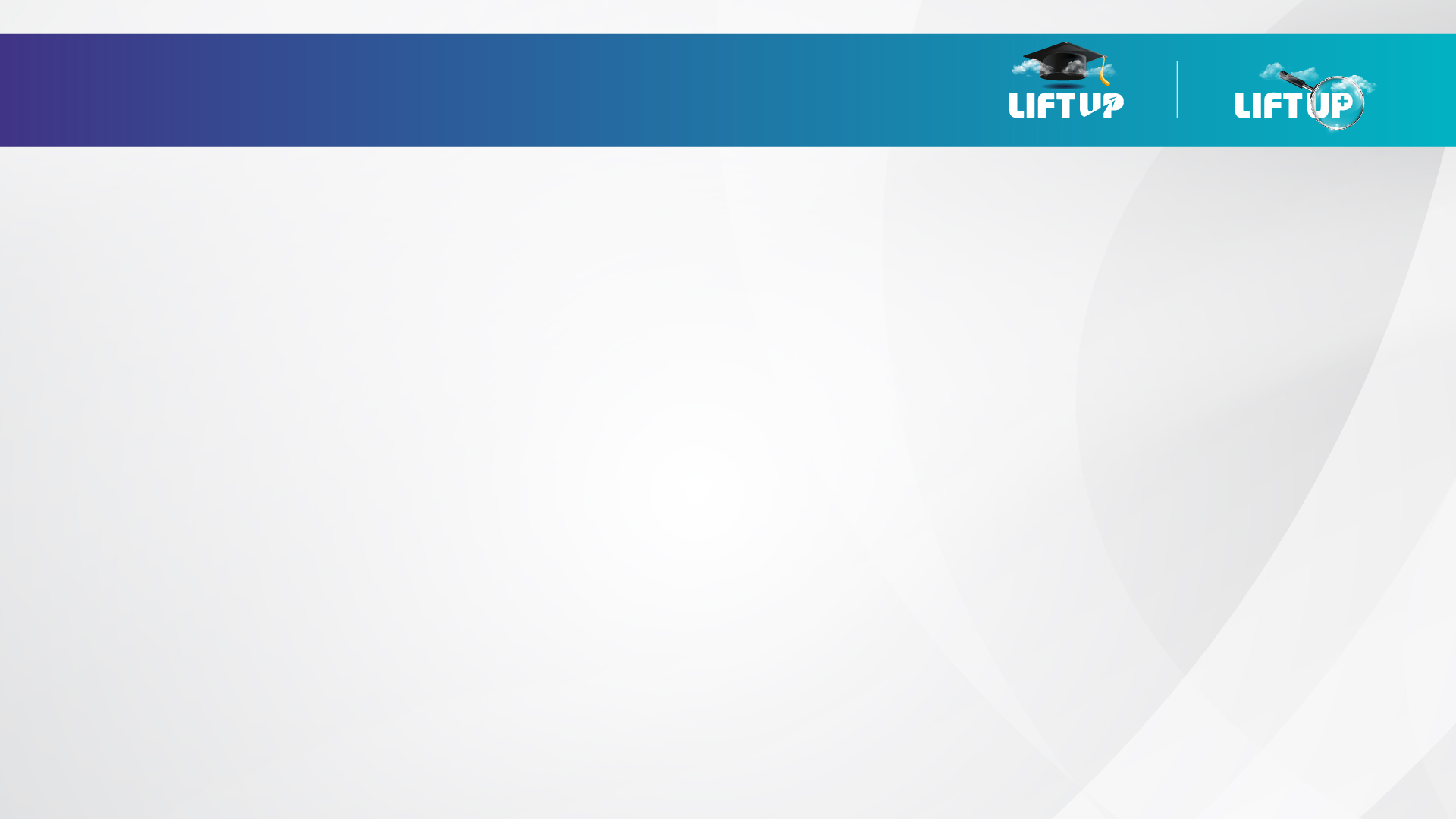 LIFT UP++ SANAYİ ODAKLI DOKTORA ARAŞTIRMALARI PROGRAMI
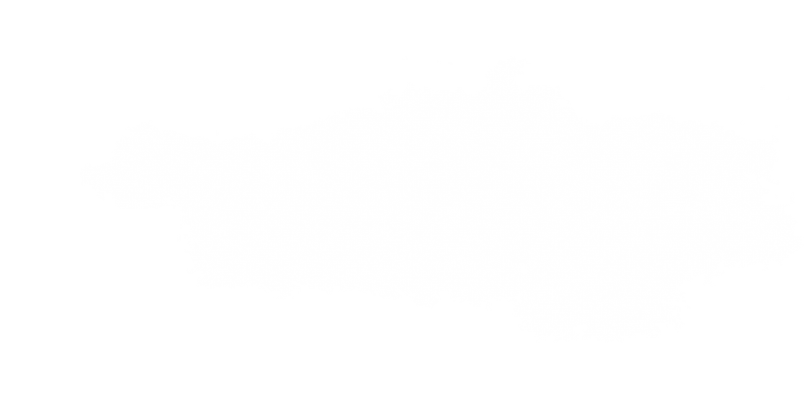 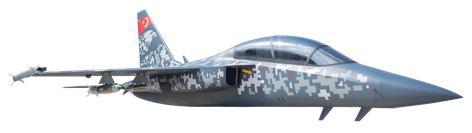 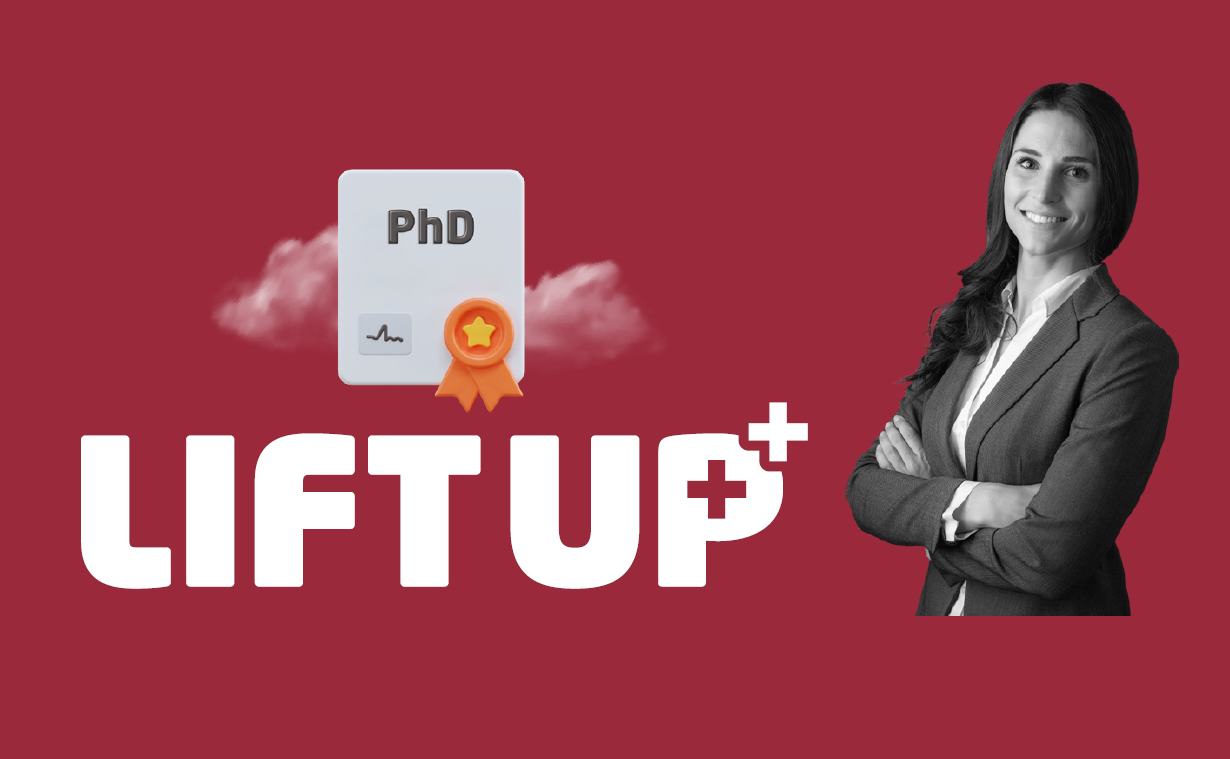 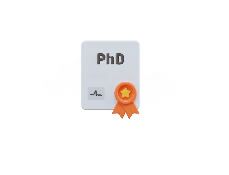 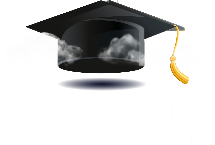 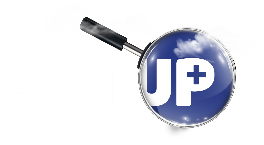 Lisans ortalamasının 2.85 (4’lük sistemde) ve üzeri, yüksek lisans not ortalamasının 3.20 (4’lük sistemde) ve üzeri olması,
Tez aşamasında ise tez önerisinin verilmemiş olması
Başvuru yapan öğrencinin hiçbir kurumda çalışmıyor olması
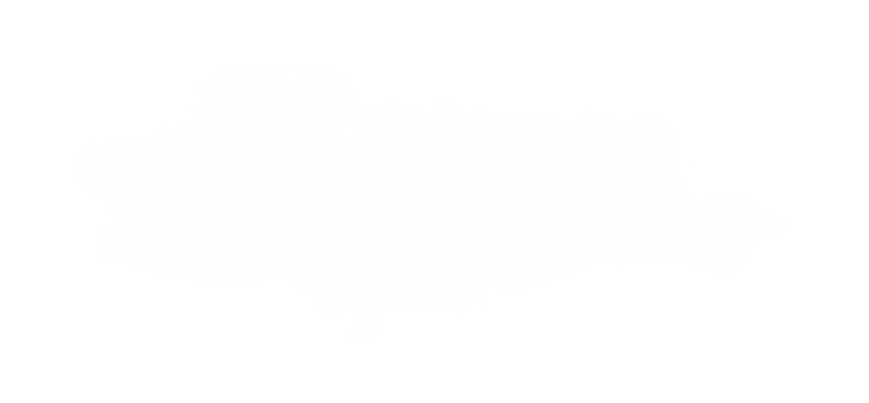 Asgari ücretin 2 katı aylık burs
İstihdam olanağı
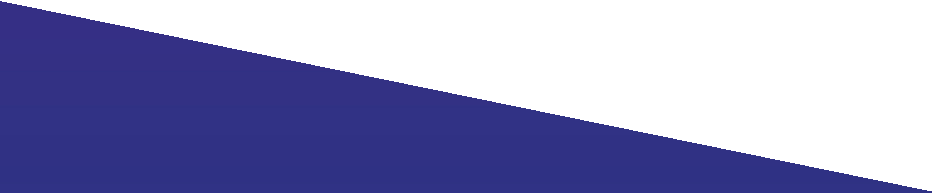 www.tusas.com
TUSAŞ – Üniversite Sanayi ARGE Projeleri 
Başvuru Portalı
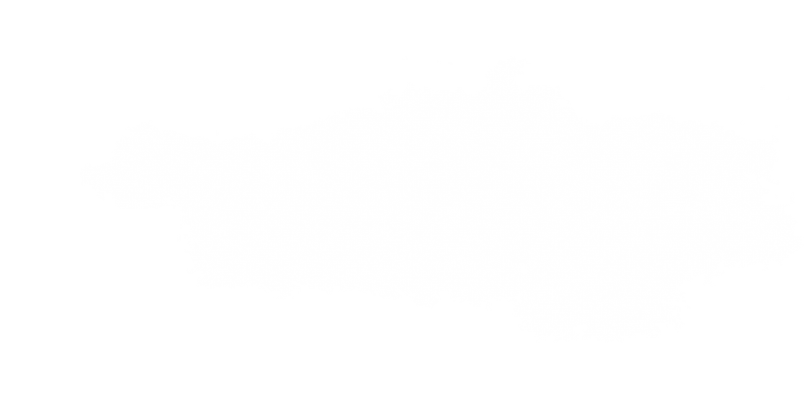 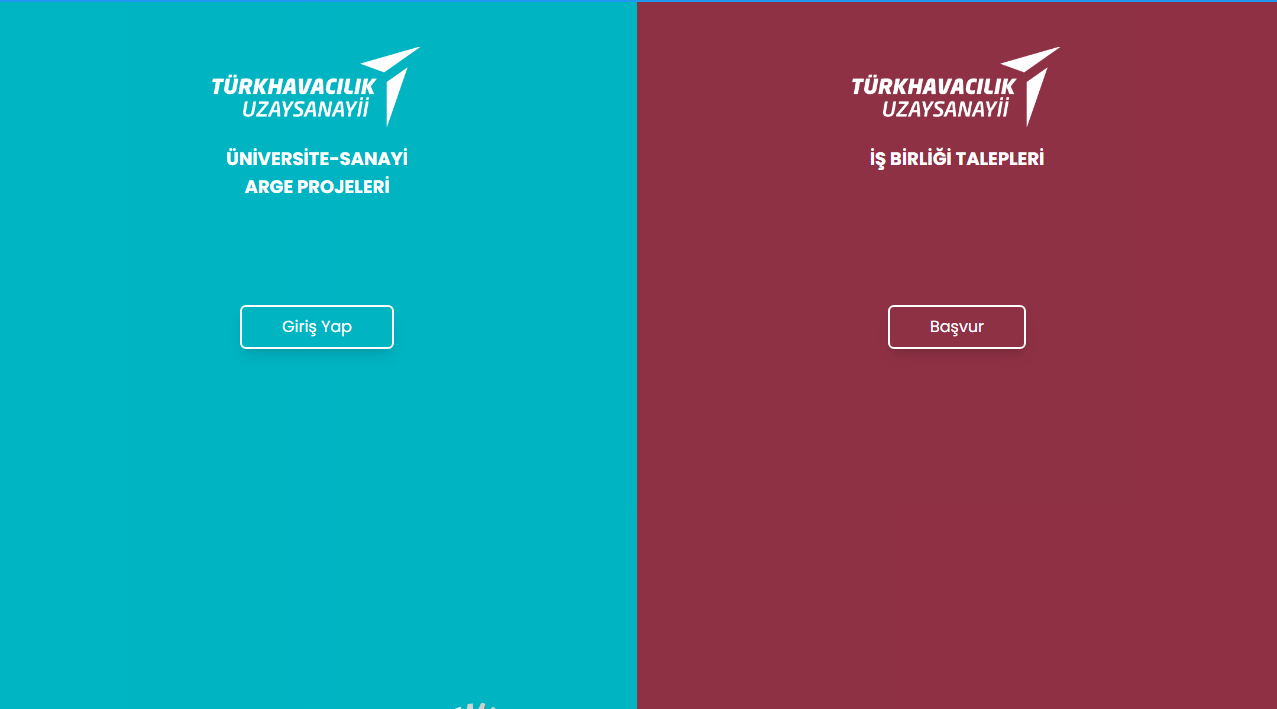 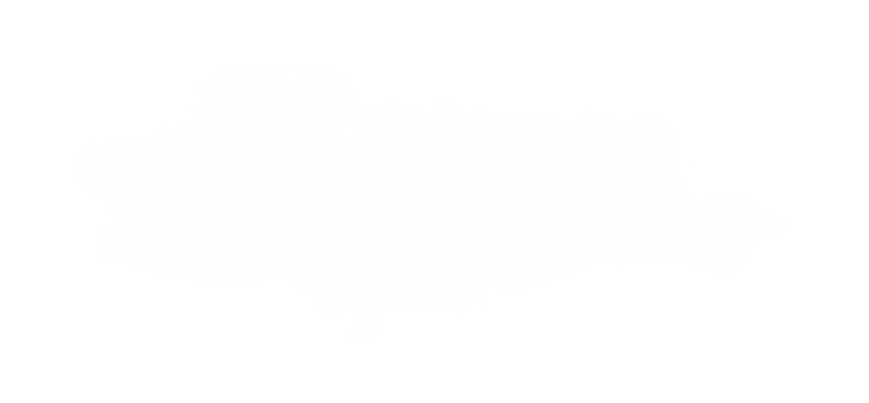 Araştırma laboratuvarlarında yapılacak projelerin;
Duyurulduğu,
Çağrıya çıkıldığı,
Başvurusunun alındığı ve
Değerlendirildiği 
ara yüzdür.
Üniversite - Sanayi iş birliği çalışmaları kapsamında akademisyenlerin TÜBİTAK ile ortaklaşa yürütülecek çalışmalar için taleplerini ilettikleri ara yüzdür.
www.tusas.com
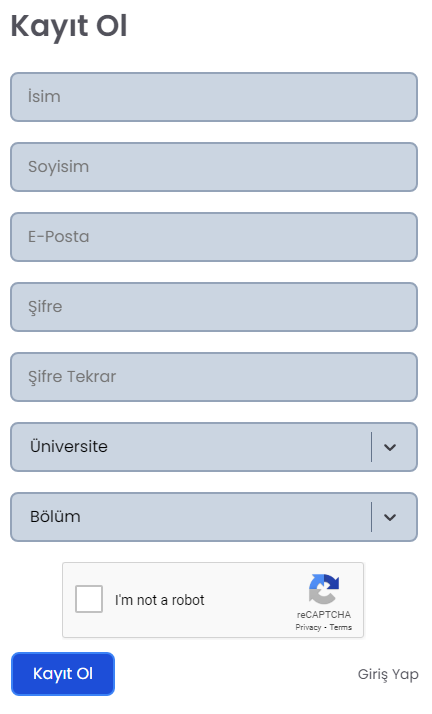 TUSAŞ Ar-Ge Ofisleri Proje Havuzu
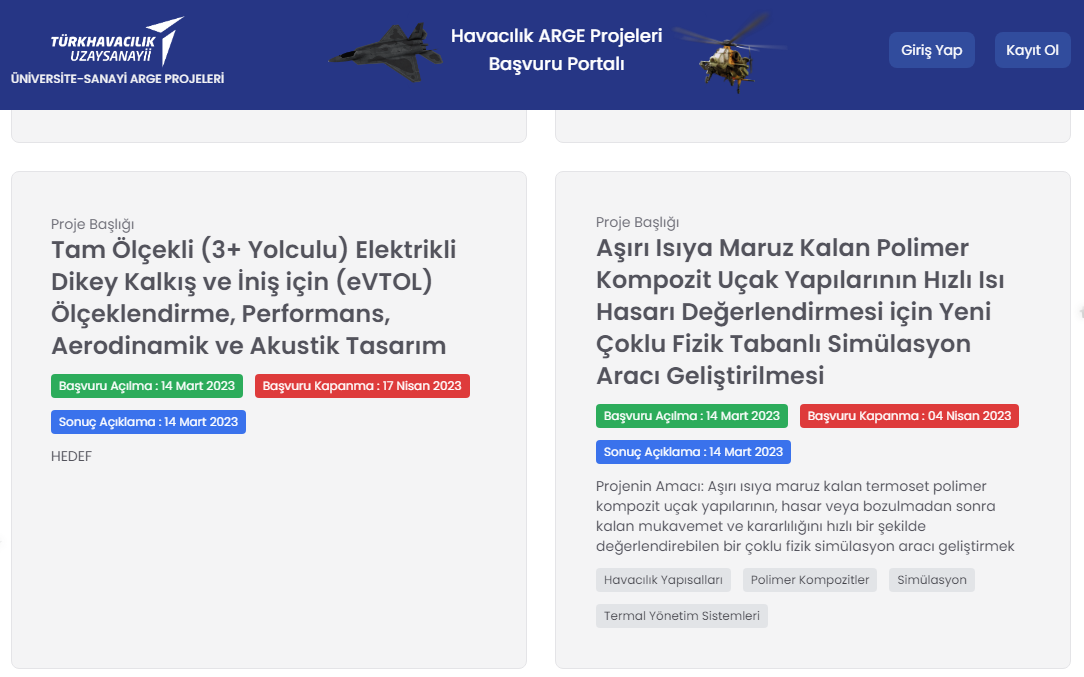 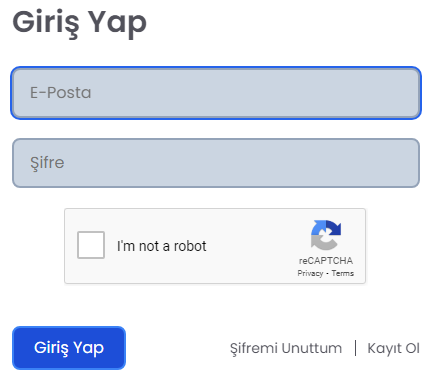 www.tusas.com
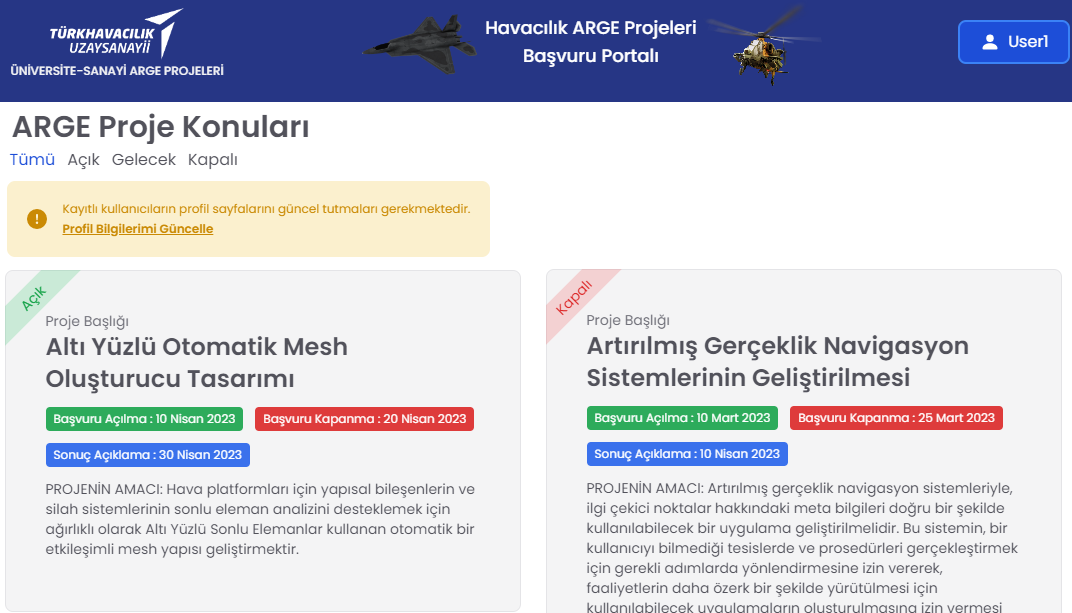 www.tusas.com
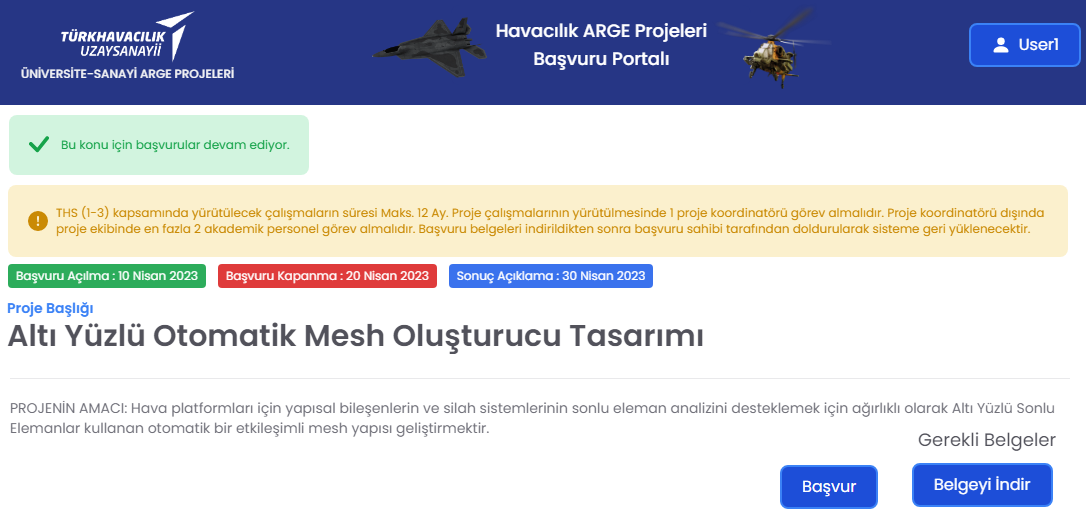 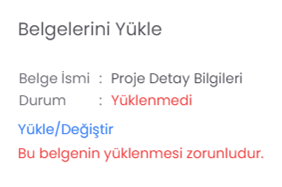 www.tusas.com
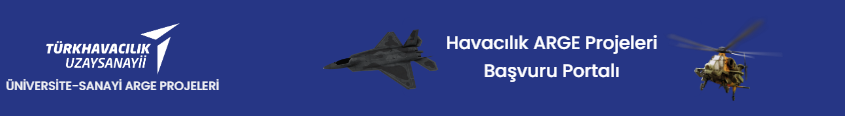 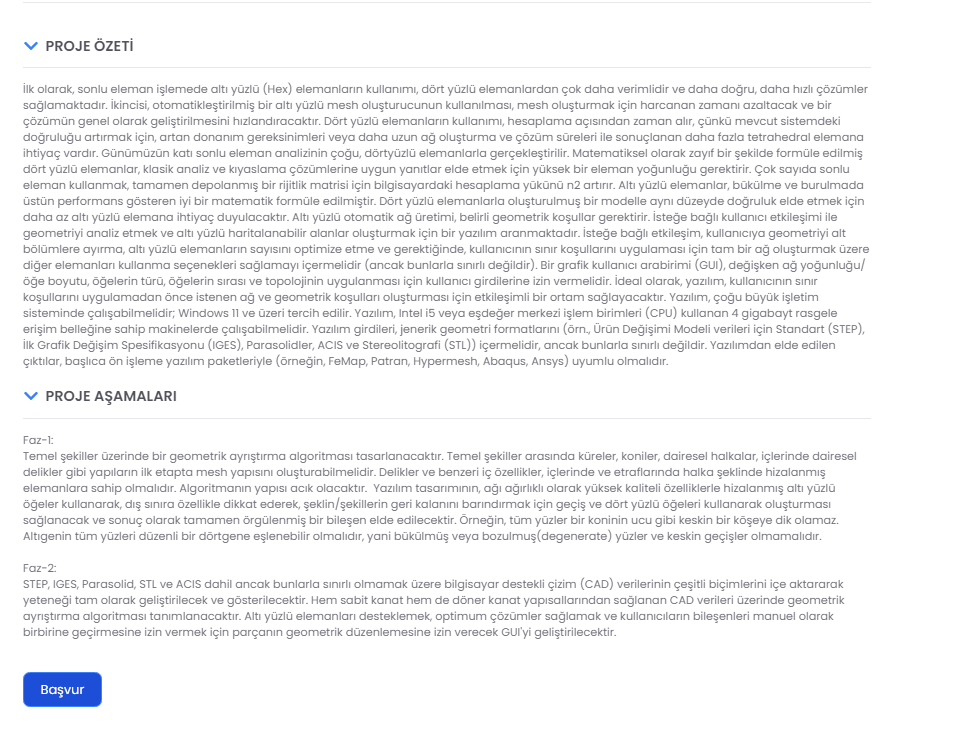 Başvuru portalında proje özeti ve proje aşamaları görülecektir.
www.tusas.com
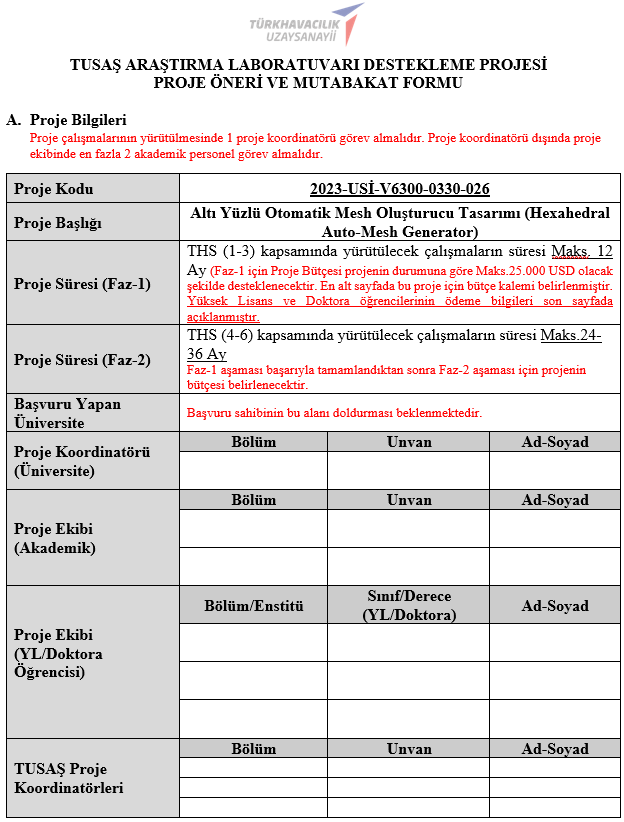 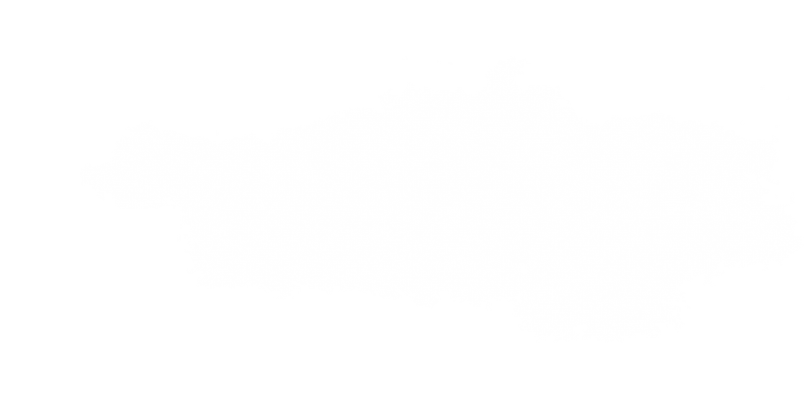 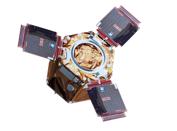 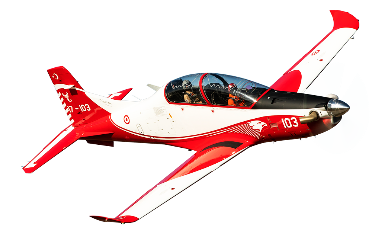 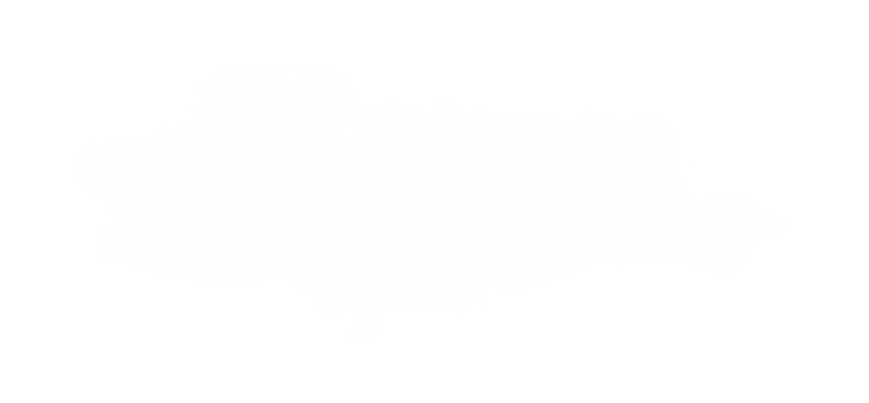 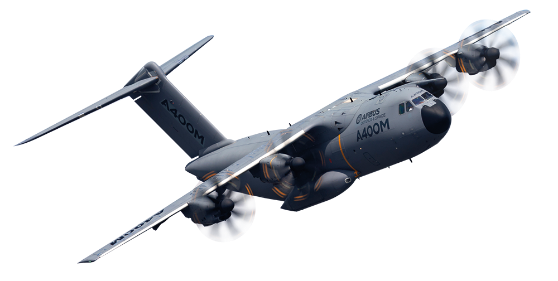 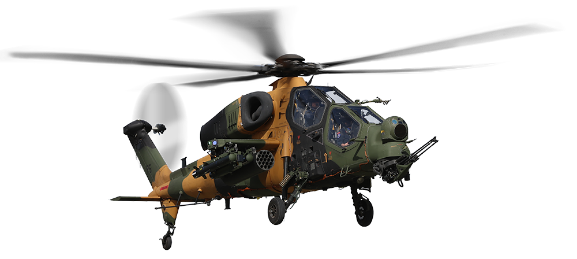 www.tusas.com
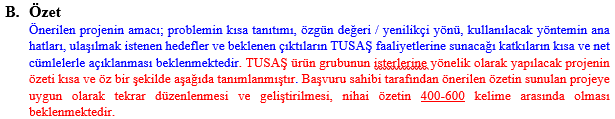 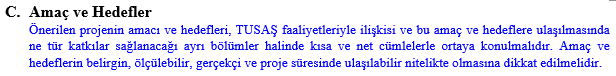 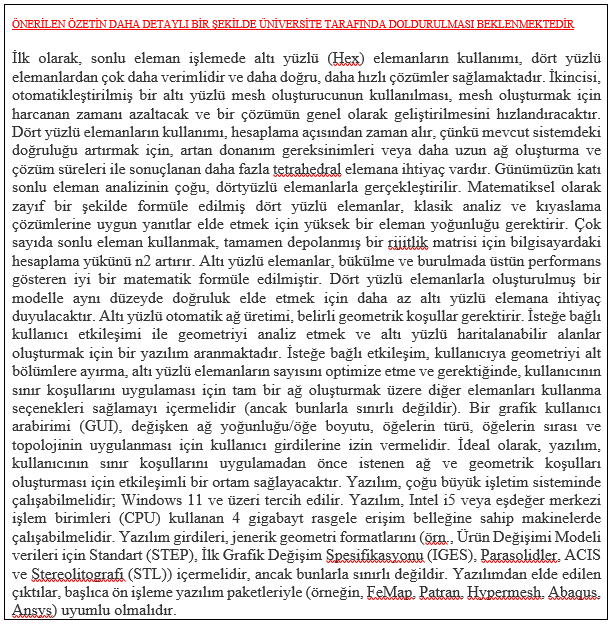 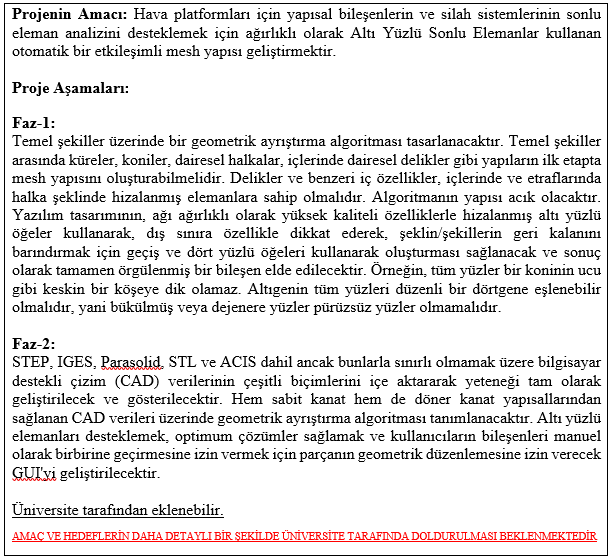 www.tusas.com
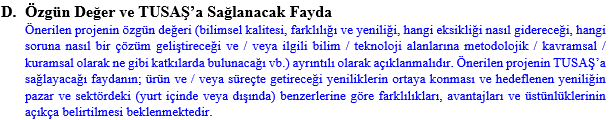 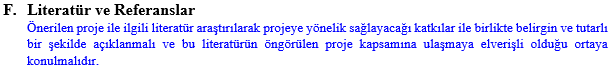 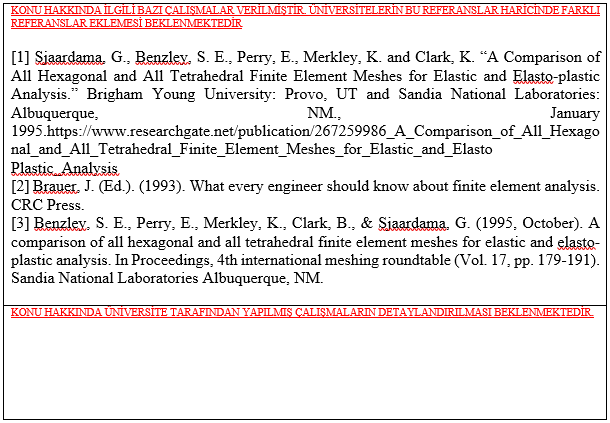 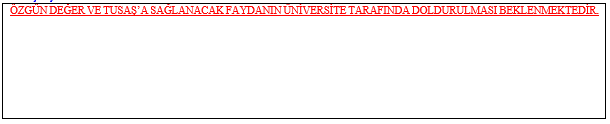 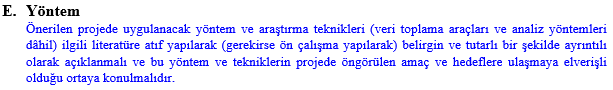 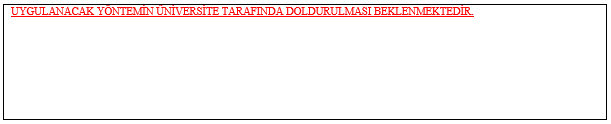 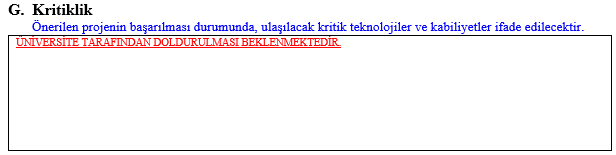 www.tusas.com
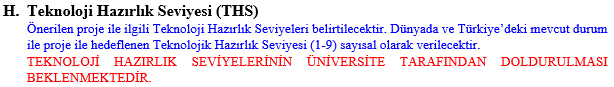 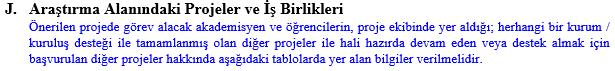 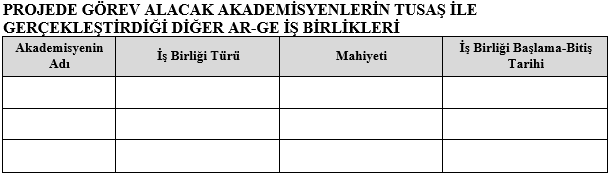 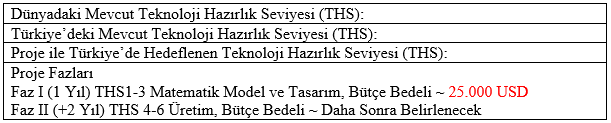 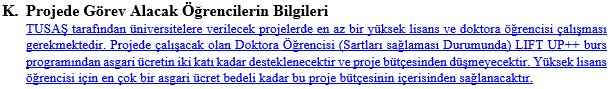 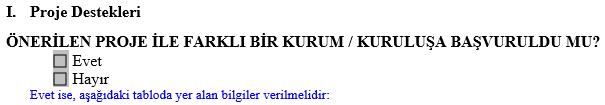 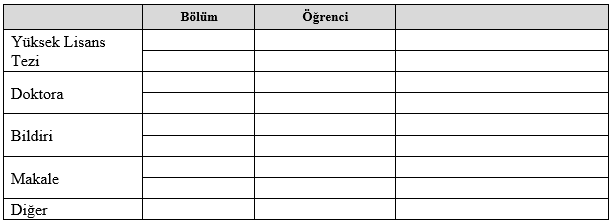 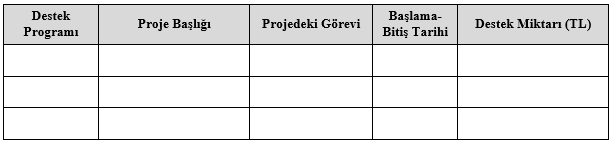 www.tusas.com
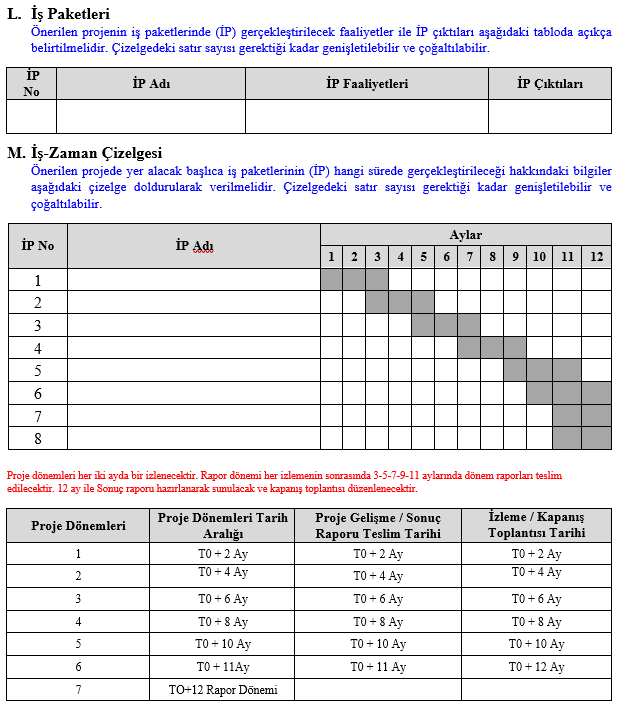 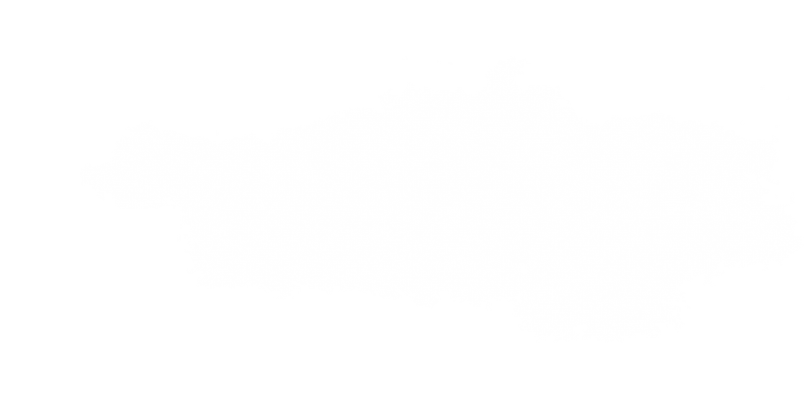 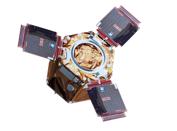 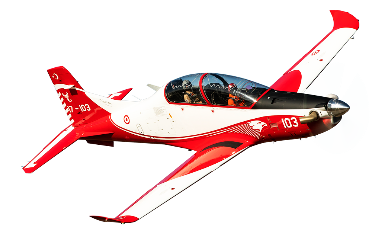 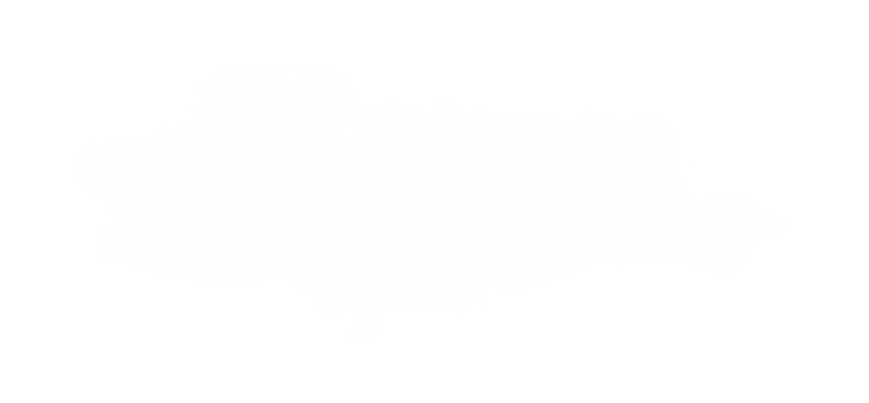 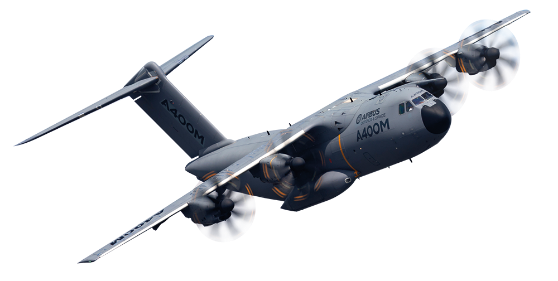 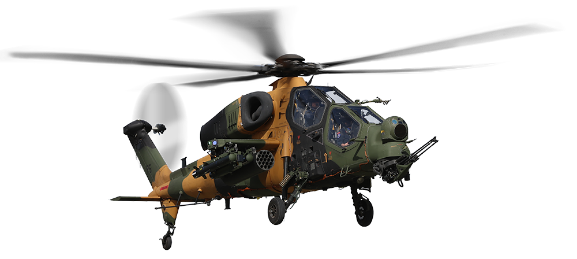 www.tusas.com
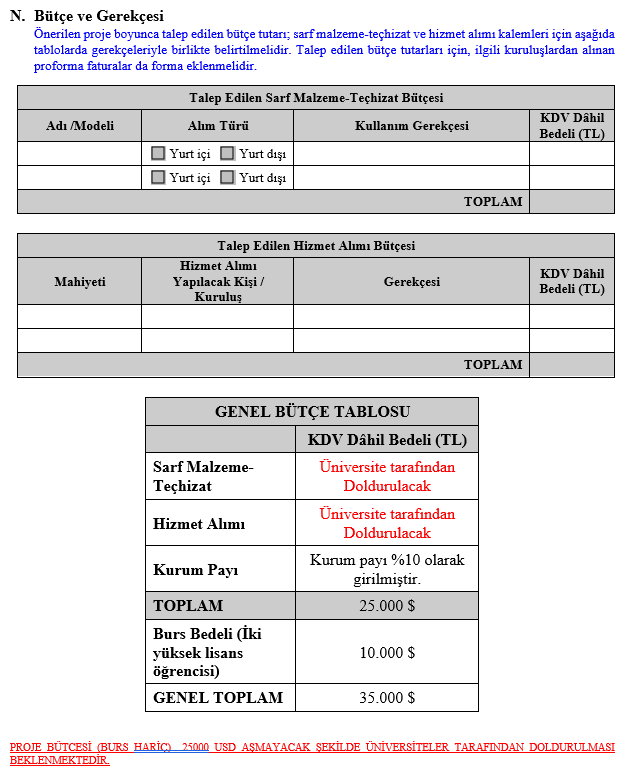 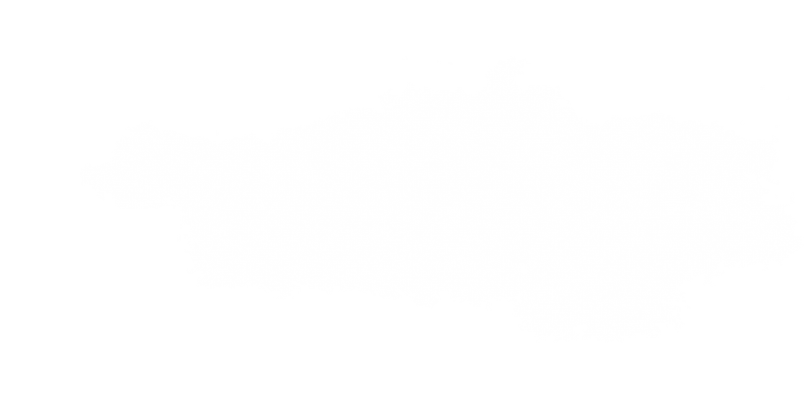 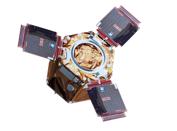 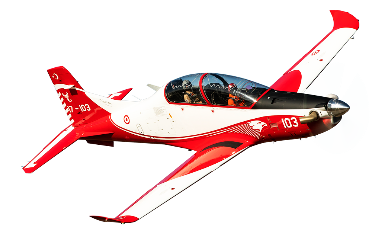 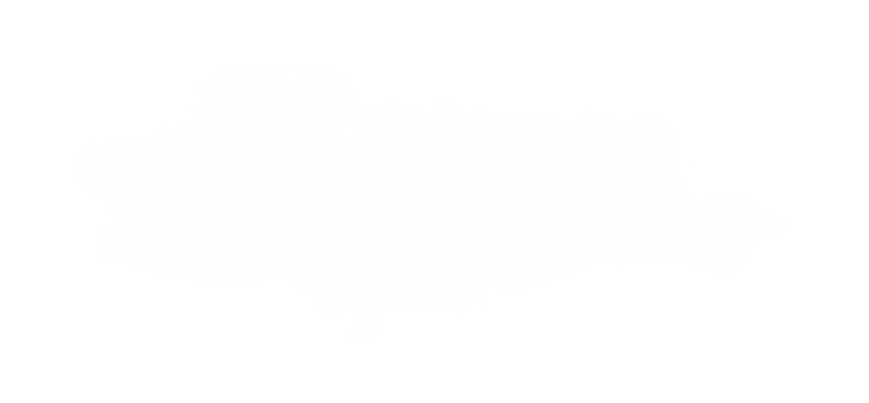 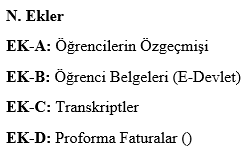 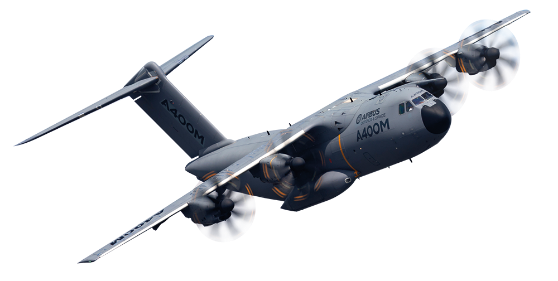 www.tusas.com
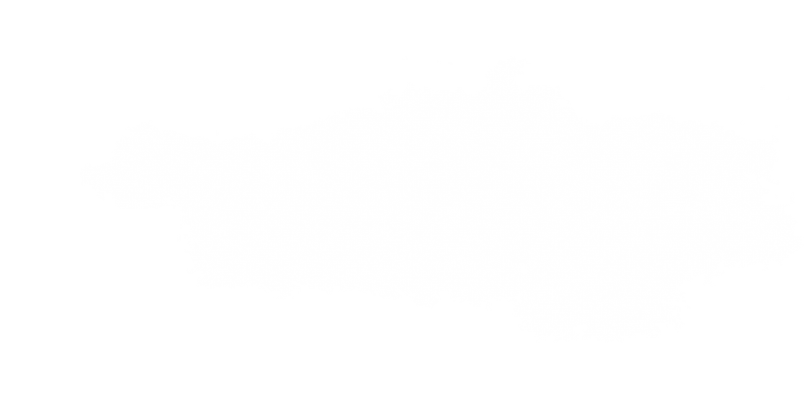 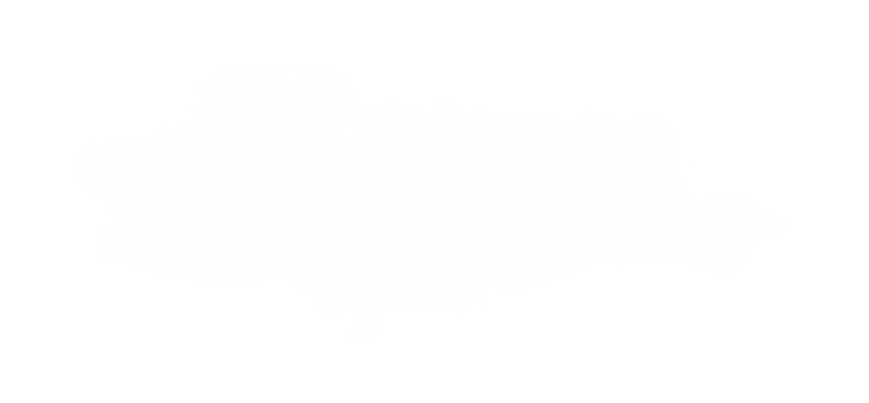 Teşekkürler
www.tusas.com